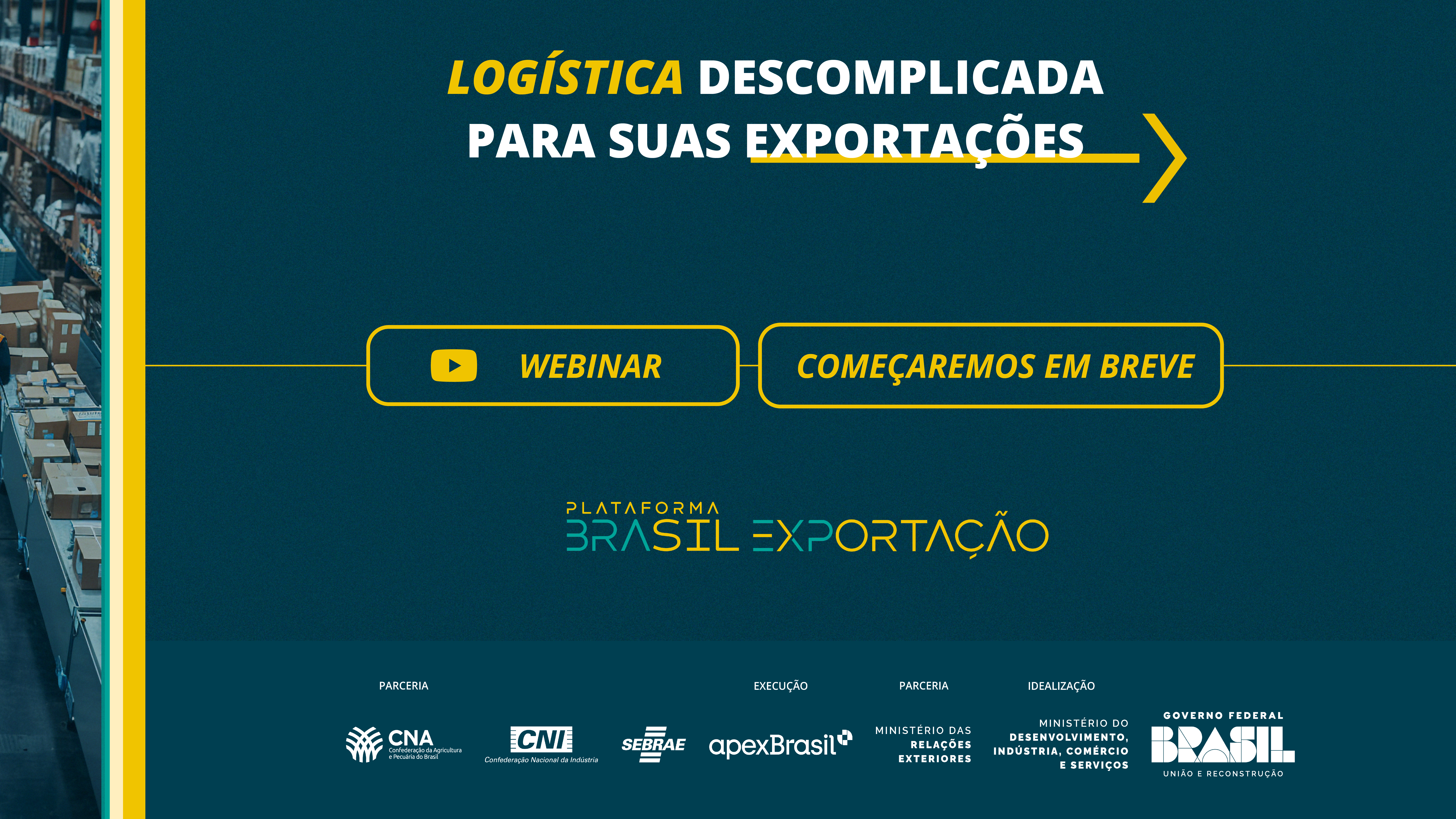 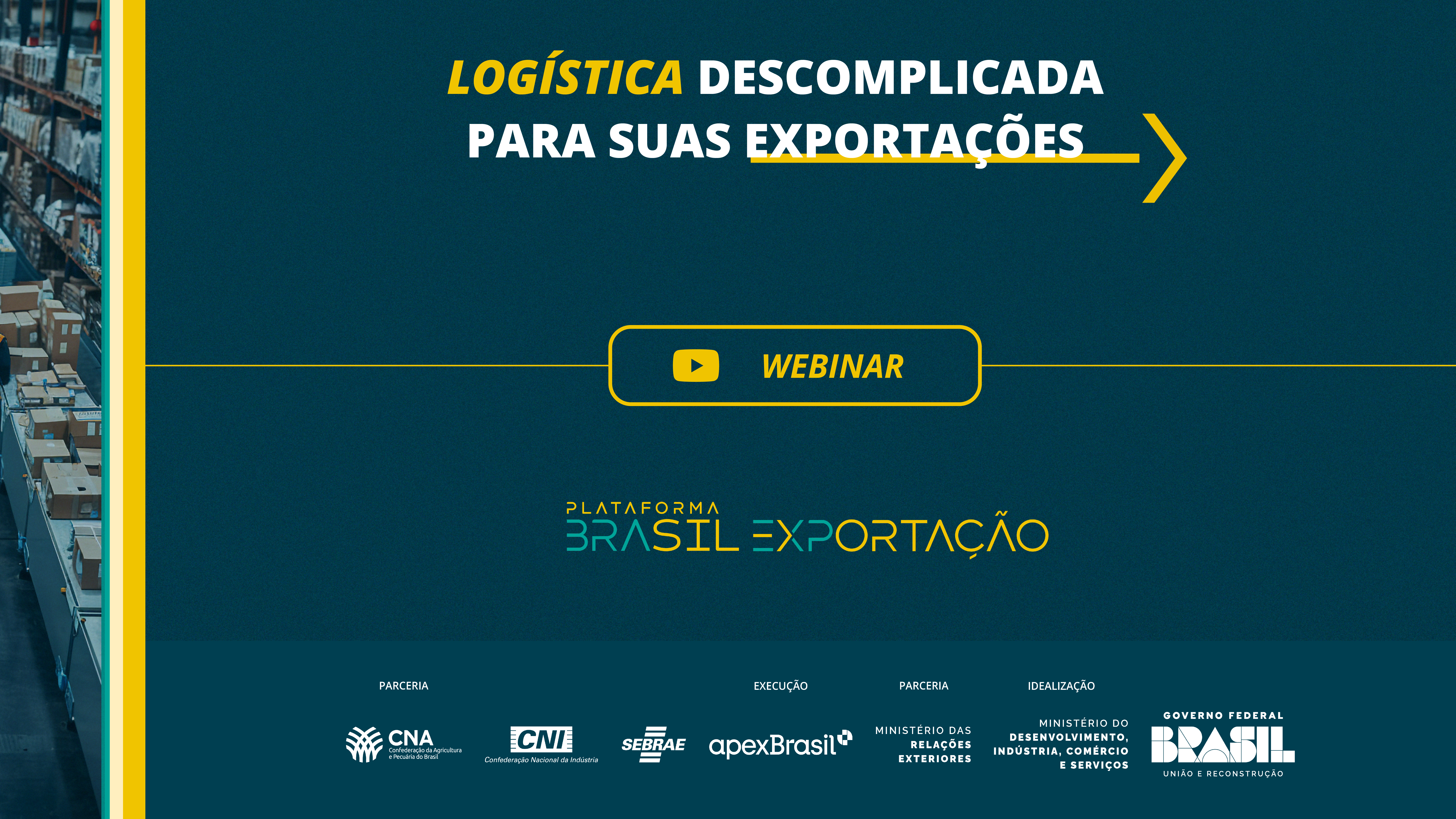 https://brasilexportacao.com.br/
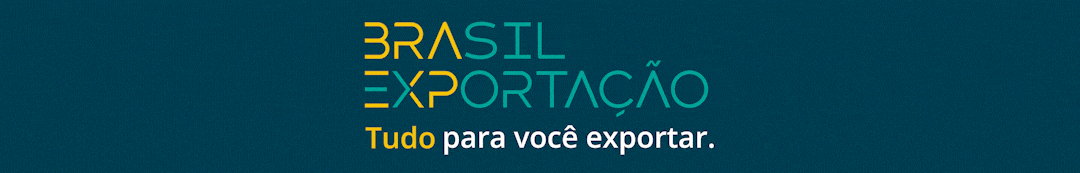 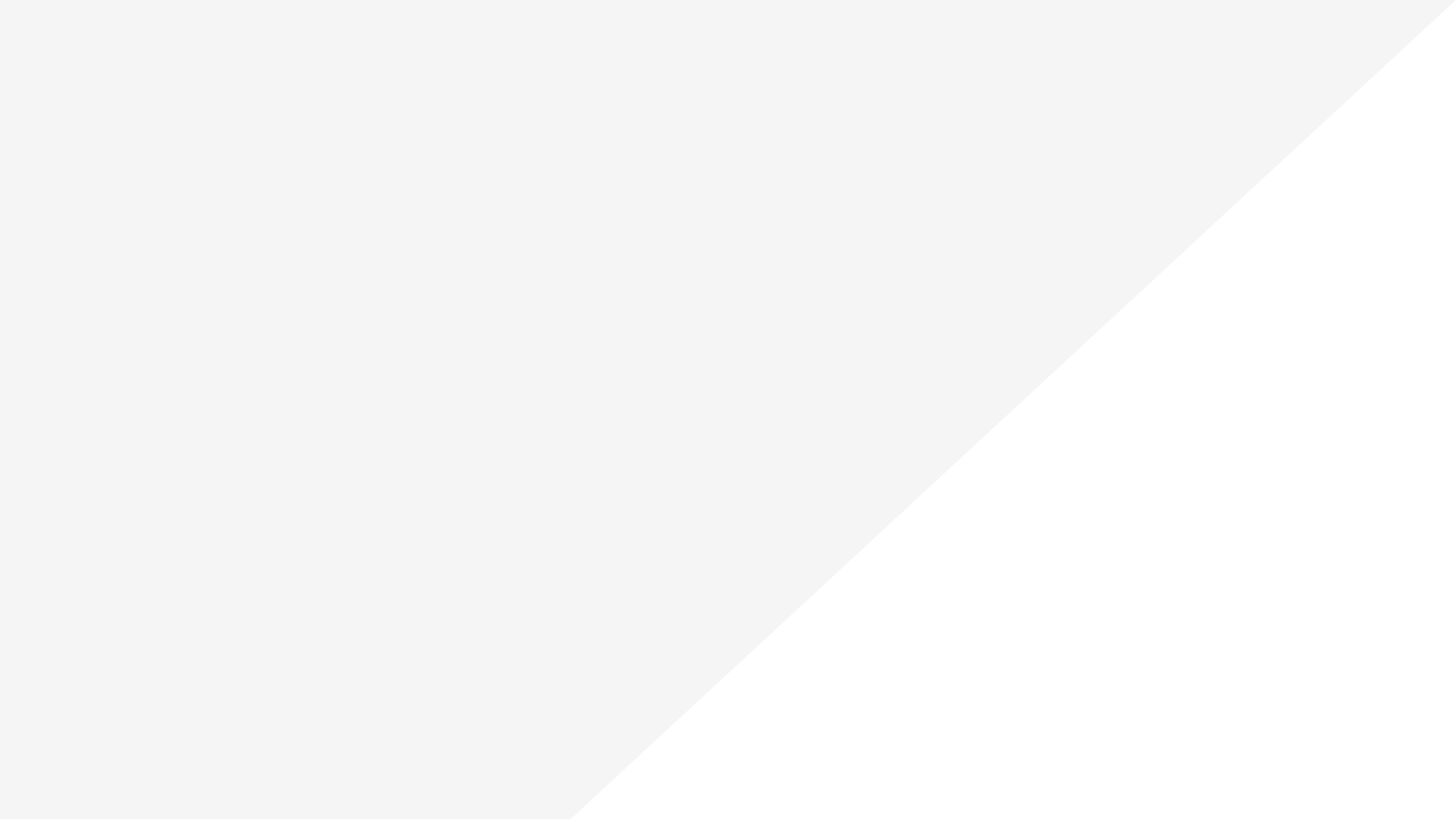 Maior plataforma digital 
de serviços de comércio exterior do Brasil
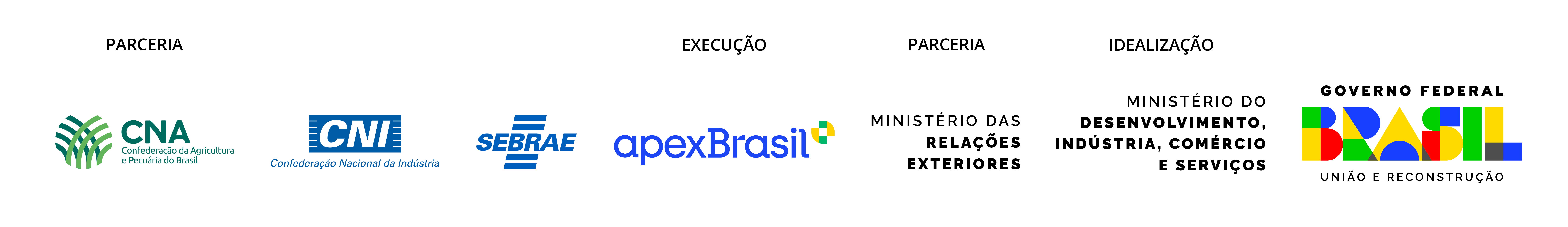 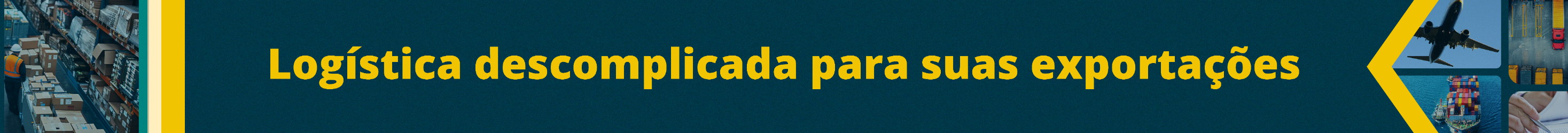 A Plataforma Brasil Exportação
Abertura Juarez Leal – Apex Brasil
02/10/2024
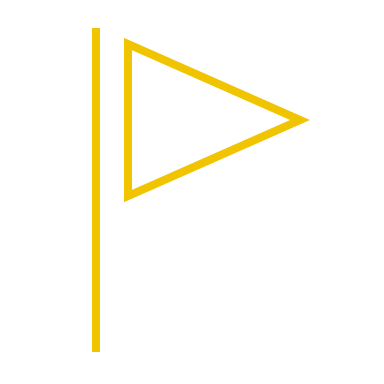 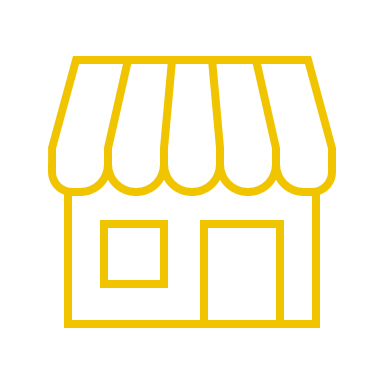 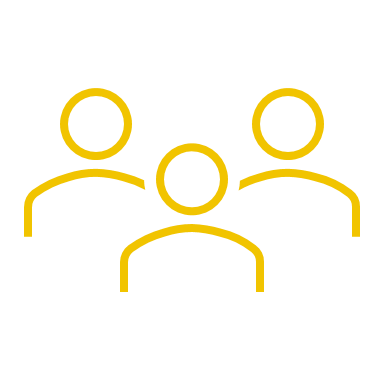 121
Postos no Exterior

SECOMs e 
Escritórios Apex
180
Prestadores
85.615
Acessos Únicos
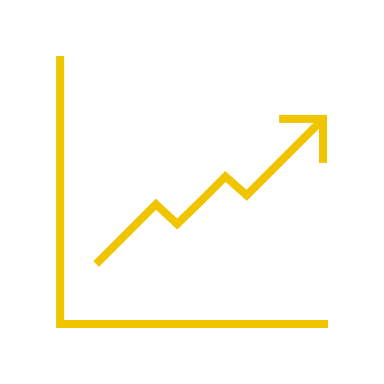 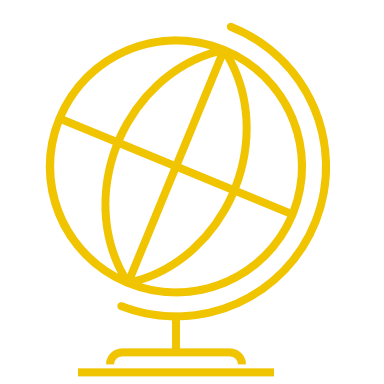 724
Serviços Publicados
Usuários de  
158 países
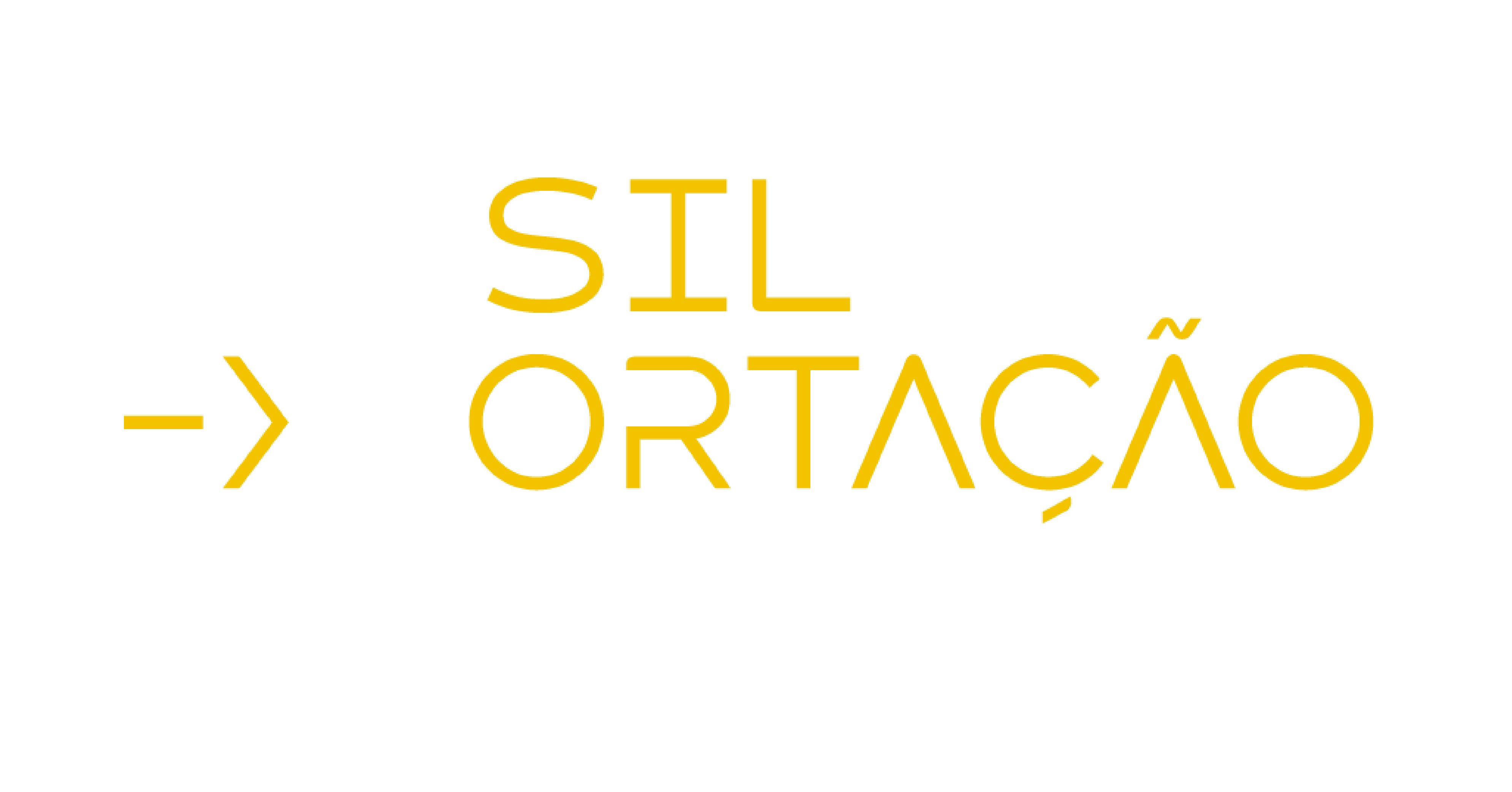 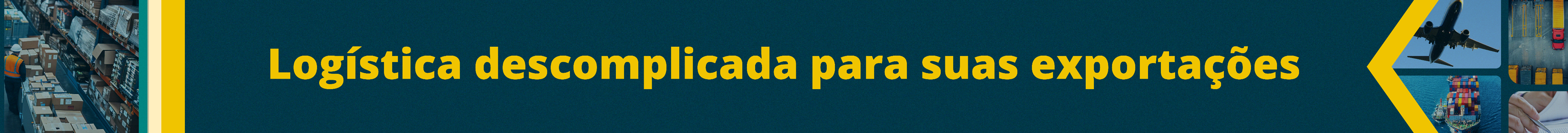 Roteiro
CECIEx - Conselho Brasileiro das Empresas Comerciais Importadoras e Exportadoras
Palestrante: Damaris Eugenia Avila da Costa
Tema: Aspectos documentais e adequação de embalagem/rotulagem na exportação
SINDASP - Sindicato dos Despachantes Aduaneiros de São Paulo
Palestrante: Elson Ferreira Isayama
Tema: Radar – Registro e Rastreamento da Atuação dos Intervenientes Aduaneiros
ABTRA - Associação Brasileira de Terminais e Recintos Alfandegados
Palestrante: Marcel Vilchez
Tema: Processos de Contratação de Armazenagem na Exportação
ACTC - Associação Nacional das Empresas Transitárias, Agentes de Carga Aérea, 
Comissários de Despachos e Operadores Intermodais
Palestrante: Liliane Paula 
Tema: Transporte Internacional Marítimo / Aéreo
ABTI - Associação Brasileira de Transportadores Internacionais 
Palestrante: Hamilton Ogata
Tema: Transporte Rodoviário Internacional
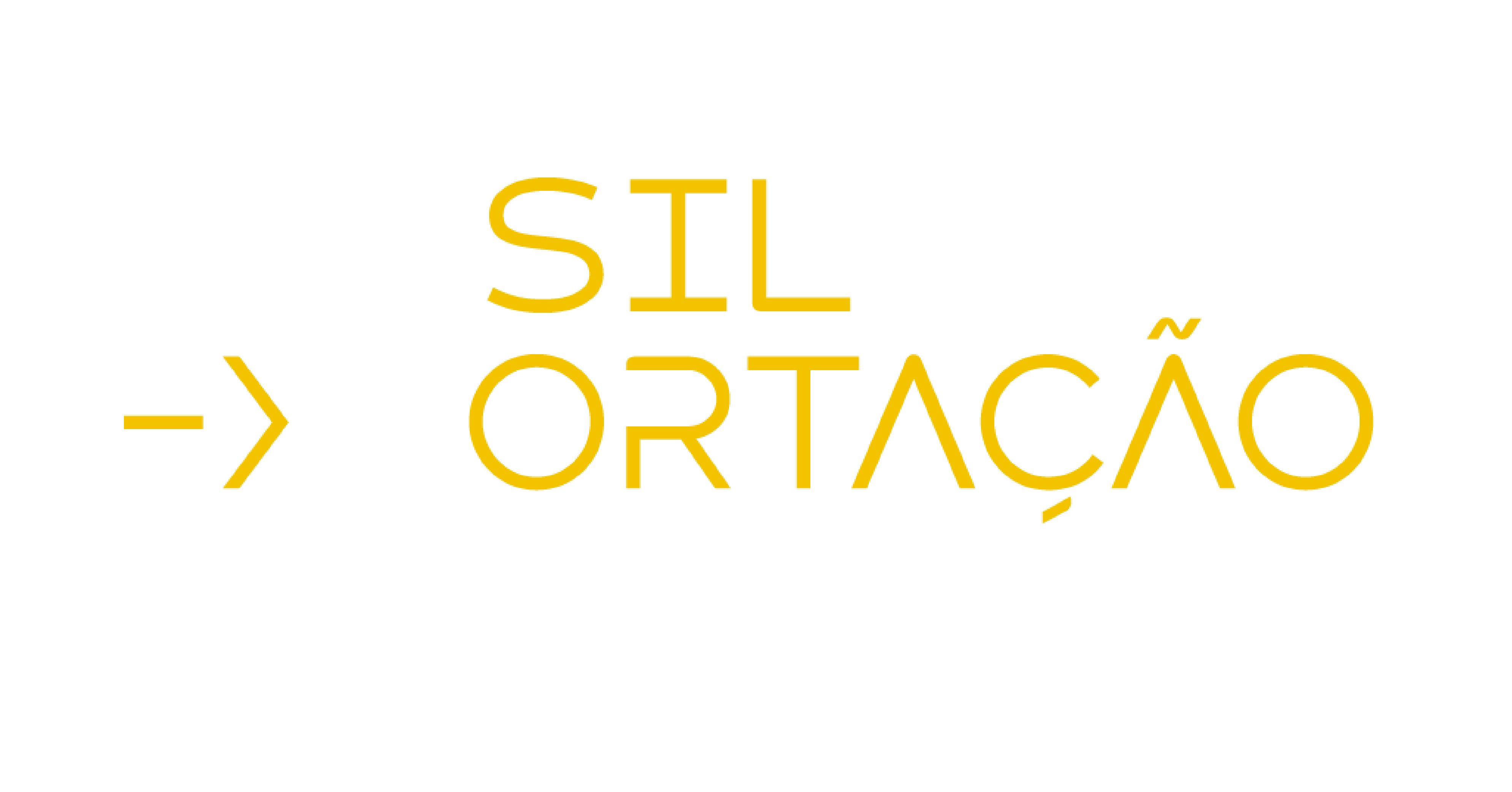 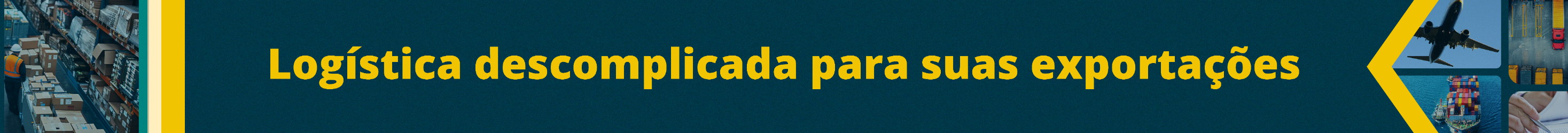 CECIEx - Damaris Eugenia Avila da Costa
Aspectos documentais e adequação de embalagem/rotulagem na exportação
PRINCIPAIS DOCUMENTOS PARA A EXPORTAÇÃO
Nota fiscal de exportação;
Fatura comercial;
Romaneio / Lista de embalagem;
Certificado de ordem;
Conhecimento de embarque (B/L ou AWB).
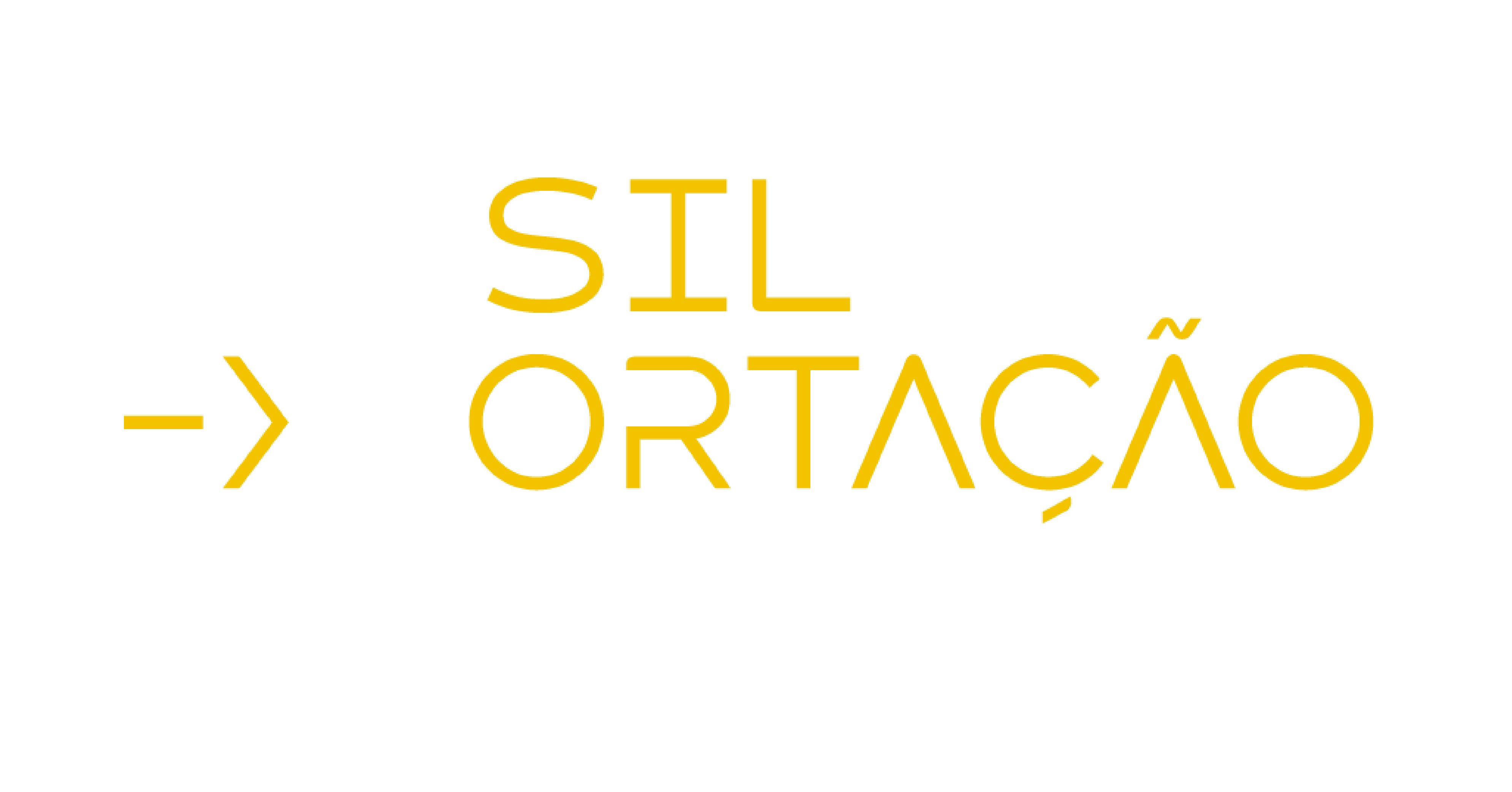 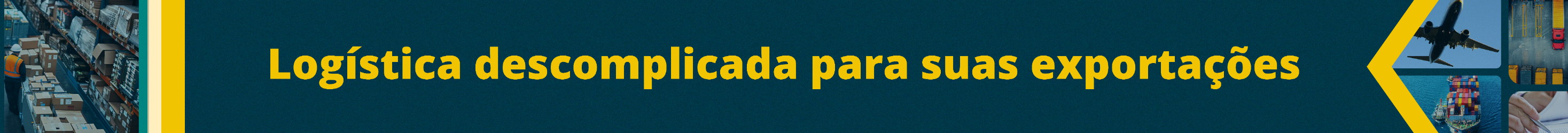 ADEQUAÇÃO DE EMBALAGEM NA EXPORTAÇÃO
ROTULAGEM NA EXPORTAÇÃO
Deve cumprir os requisitos de rotulagem exigido por cada país;
As informações sobre o produto devem atender o regulamento de cada país;
Deve conter todas as informações sobre o produto;
As informações devem ser confiáveis.
Atentar às regras do mercado internacional;
Adequar a embalagem ao tipo de transporte;
Adequar a embalagem ao tipo de produto;
Adequar a embalagem para atender à exigência do mercado e a cultura local;
Obedecer os requisitos legais e normas técnicas.
Imperativo buscar essas informações com o importador!
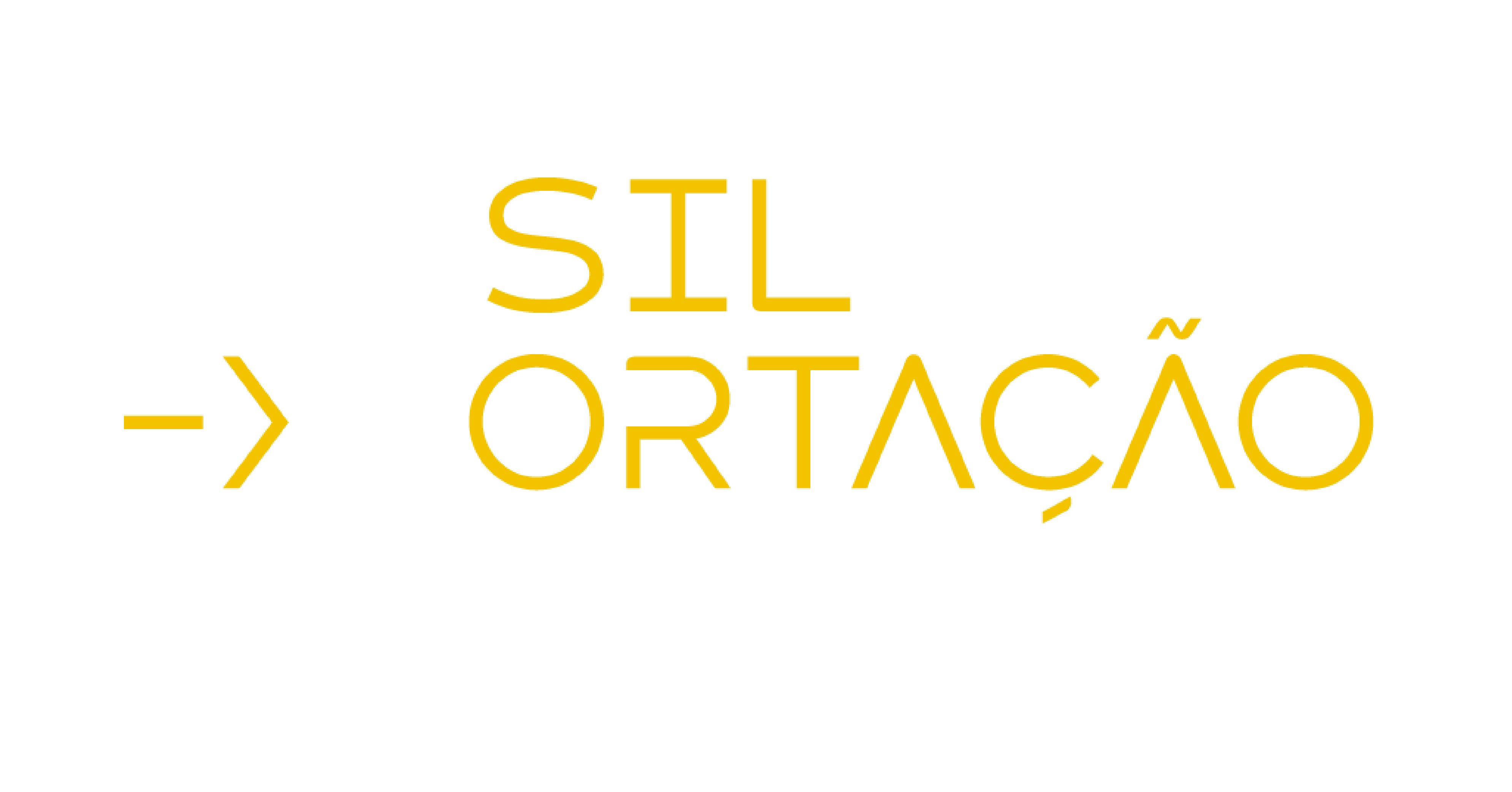 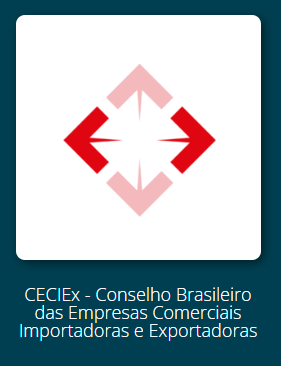 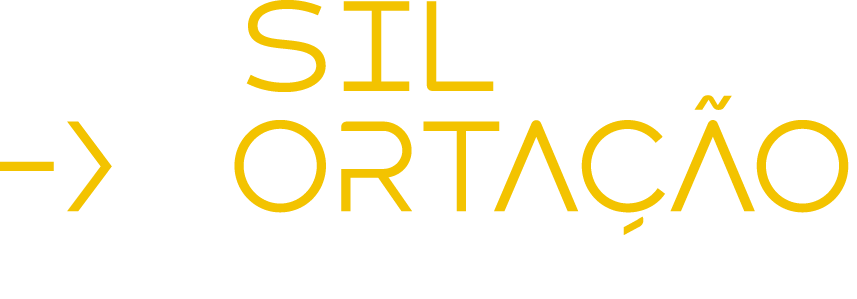 CECIEx - Conselho Brasileiro das Empresas Comerciais Importadoras e Exportadoras
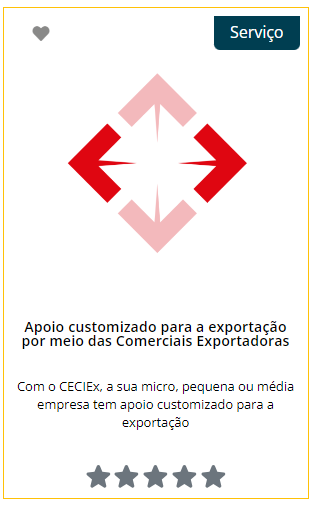 Apoio customizado para a exportação por meio das Comerciais Exportadoras:
https://brasilexportacao.com.br/produto/apoio-customizado-para-a-exportacao-por-meio-das-comerciais-exportadoras/
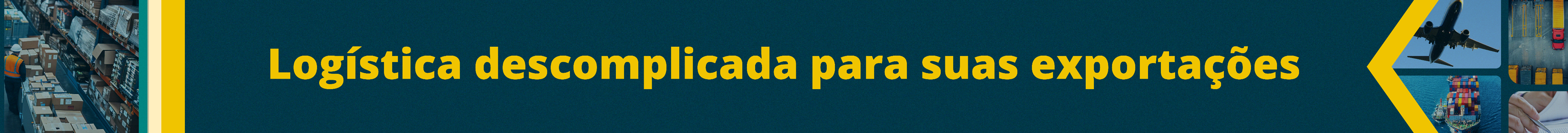 Radar – Registro e Rastreamento da Atuação dos Intervenientes Aduaneiros
SINDASP - Elson Ferreira Isayama
Processo necessário para legalizar suas exportações
1
Acesse: http://portalunico.siscomex.gov.br/portal
2
3
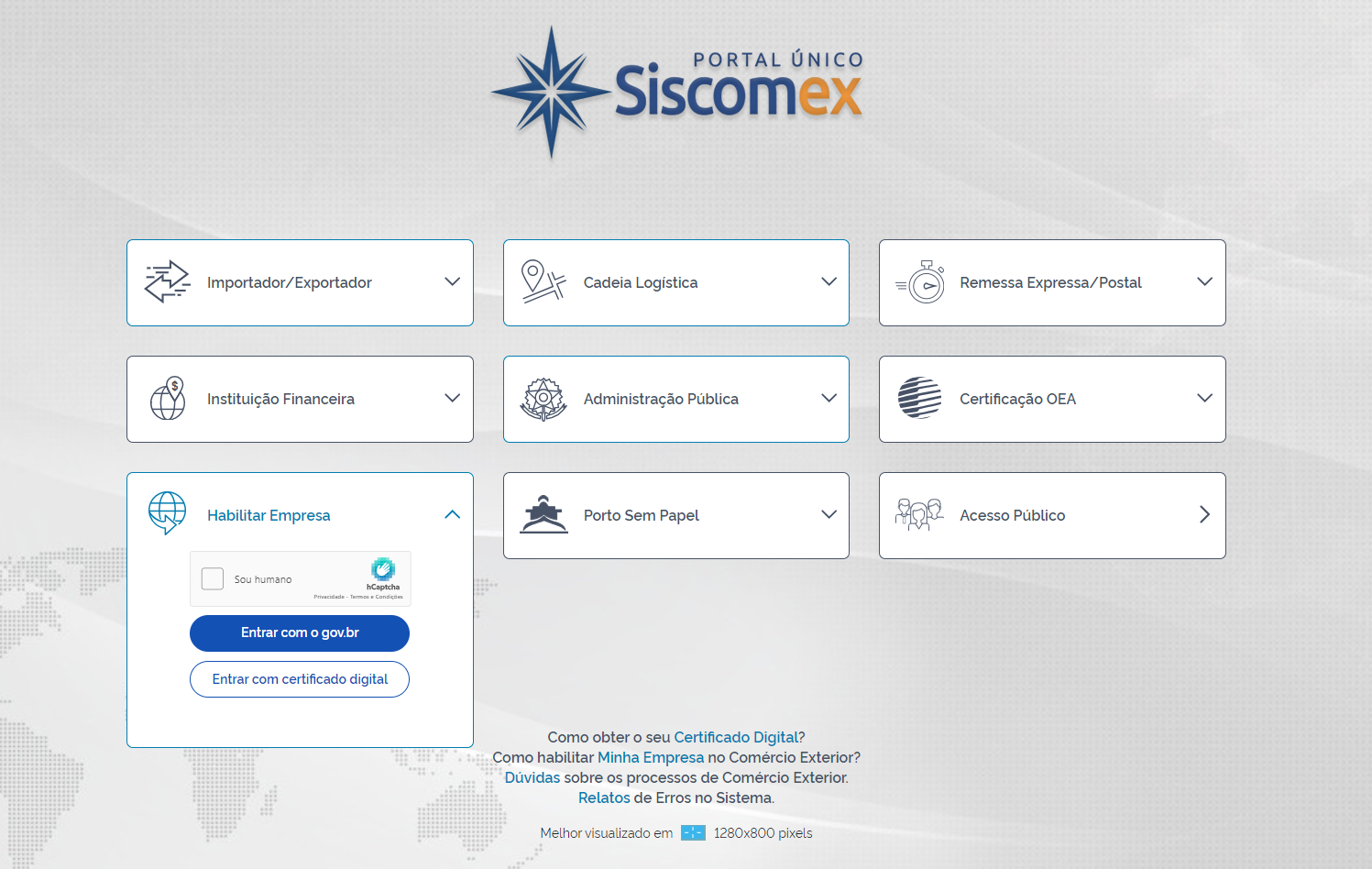 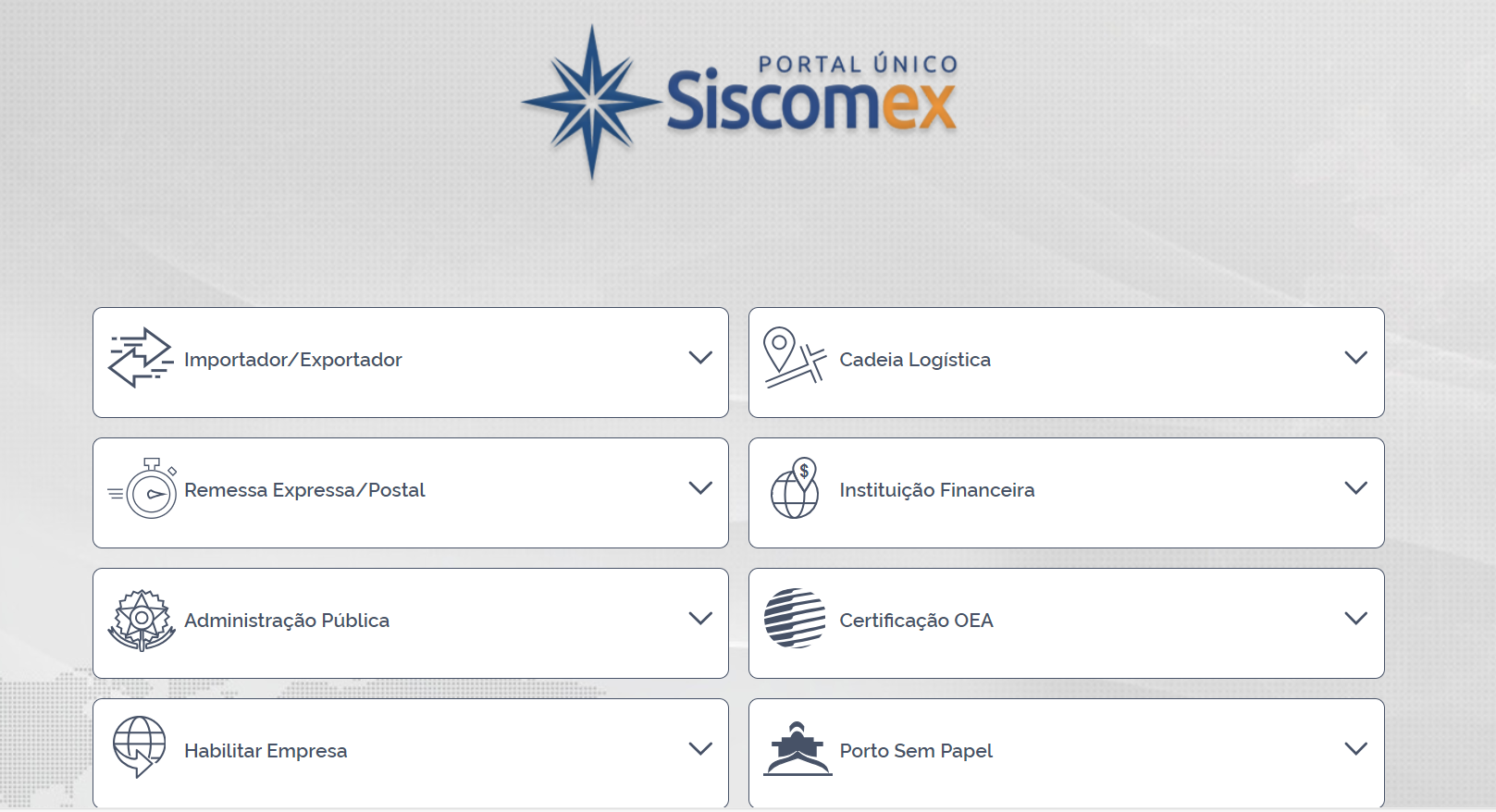 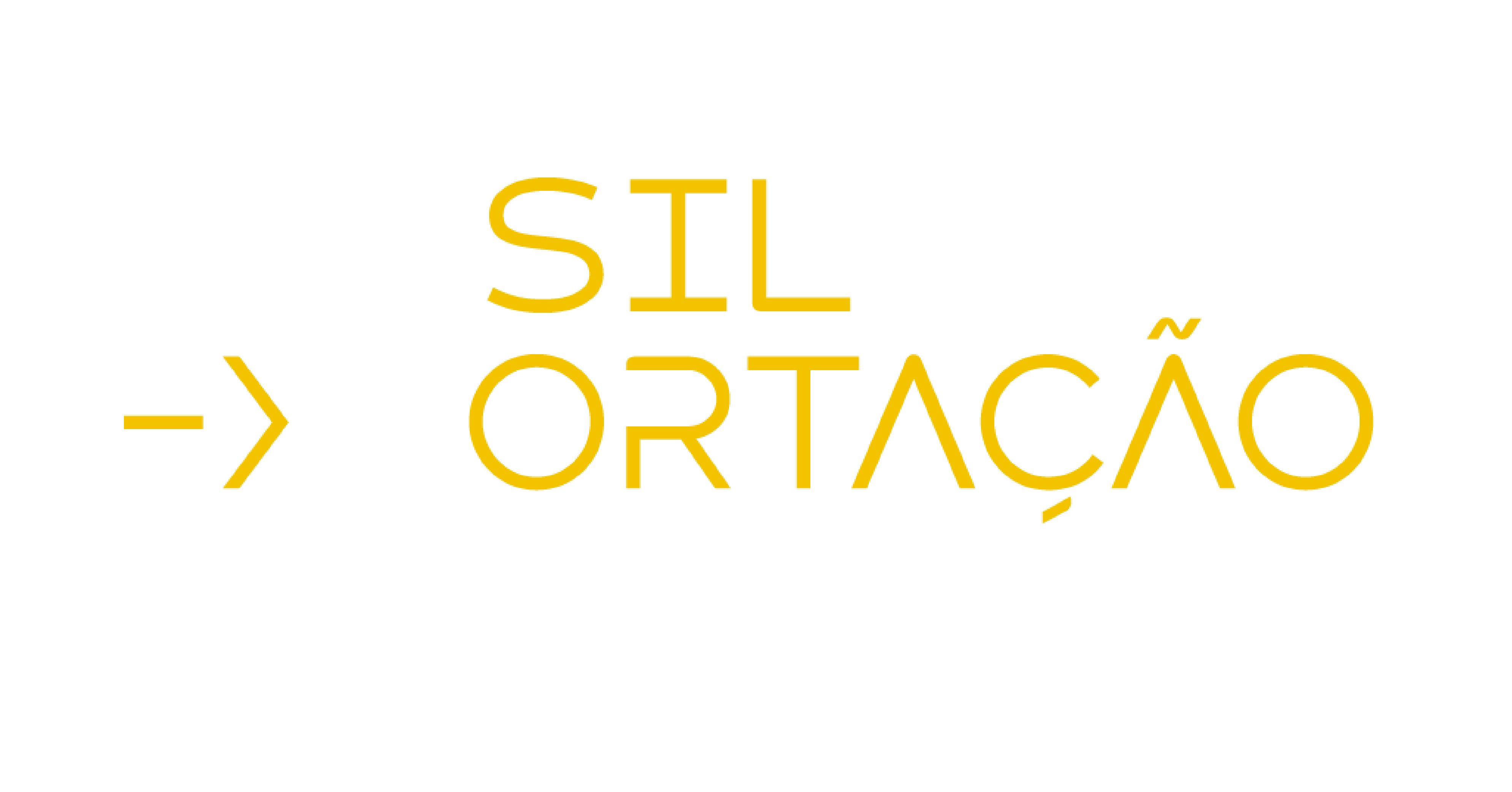 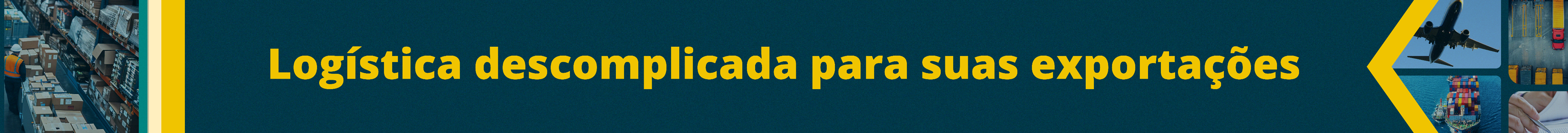 Processo necessário para legalizar suas exportações
OBSERVAÇÕES
4
Próximas etapas:
Isso não ocorrerá apenas nos casos de pendência da empresa junto à Receita Federal, dentre elas a falta de vinculação no DTE (Domicilio Tributário Eletrônico);

Conteúdo disponível no EduComex  (plataforma de educação contínua).https://www.educomex.org/
Cadastro de intervenientes: Habilitação;
Requerer habilitação; 
Selecionar o CNPJ da empresa que aparece vinculado ao responsável legal
Continuar e já sairá, pelo menos, o radar expresso.
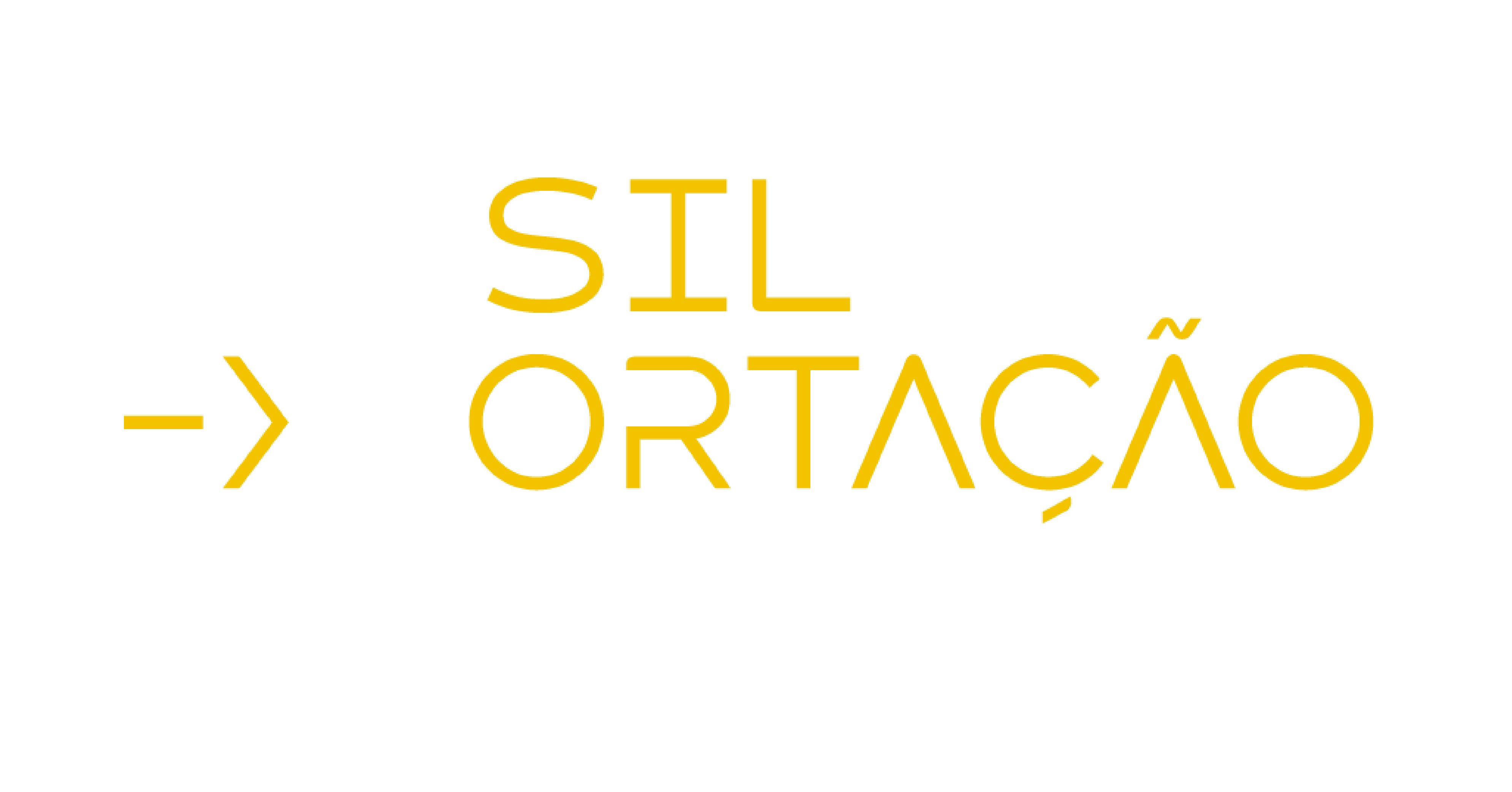 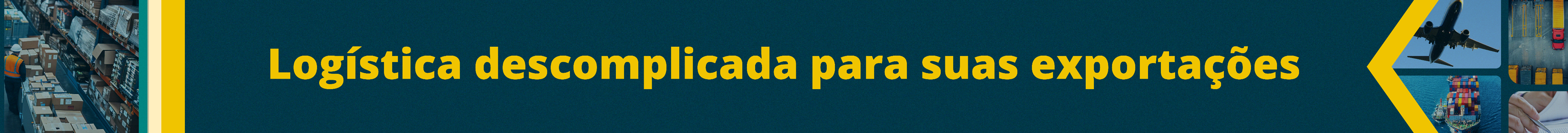 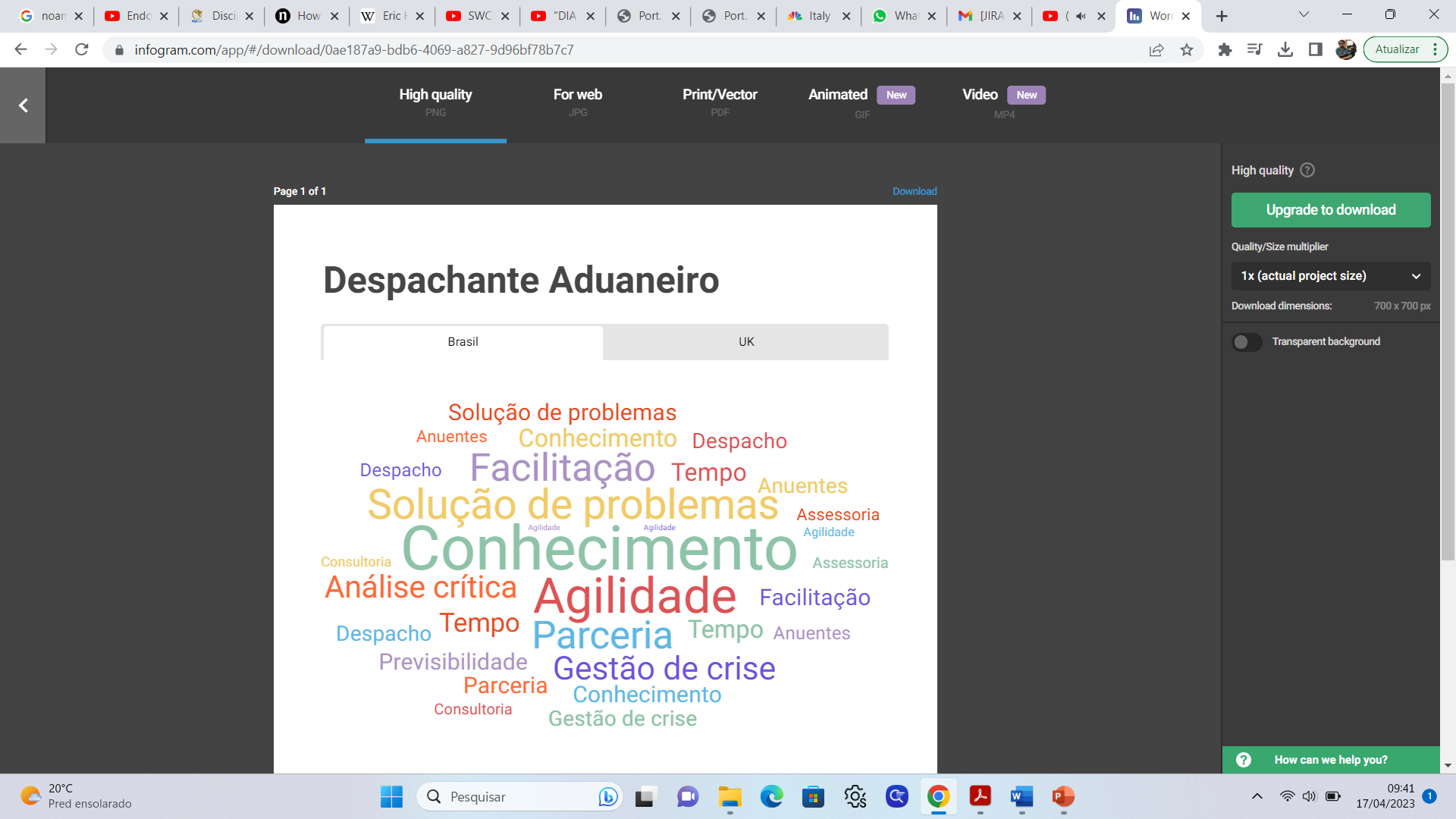 95% do despacho aduaneiro na exportação é feito pelos despachantes aduaneiros;

Benefícios da contratação dos serviços de especialistas (despachantes)
Previsibilidade
Transparência
Agilidade
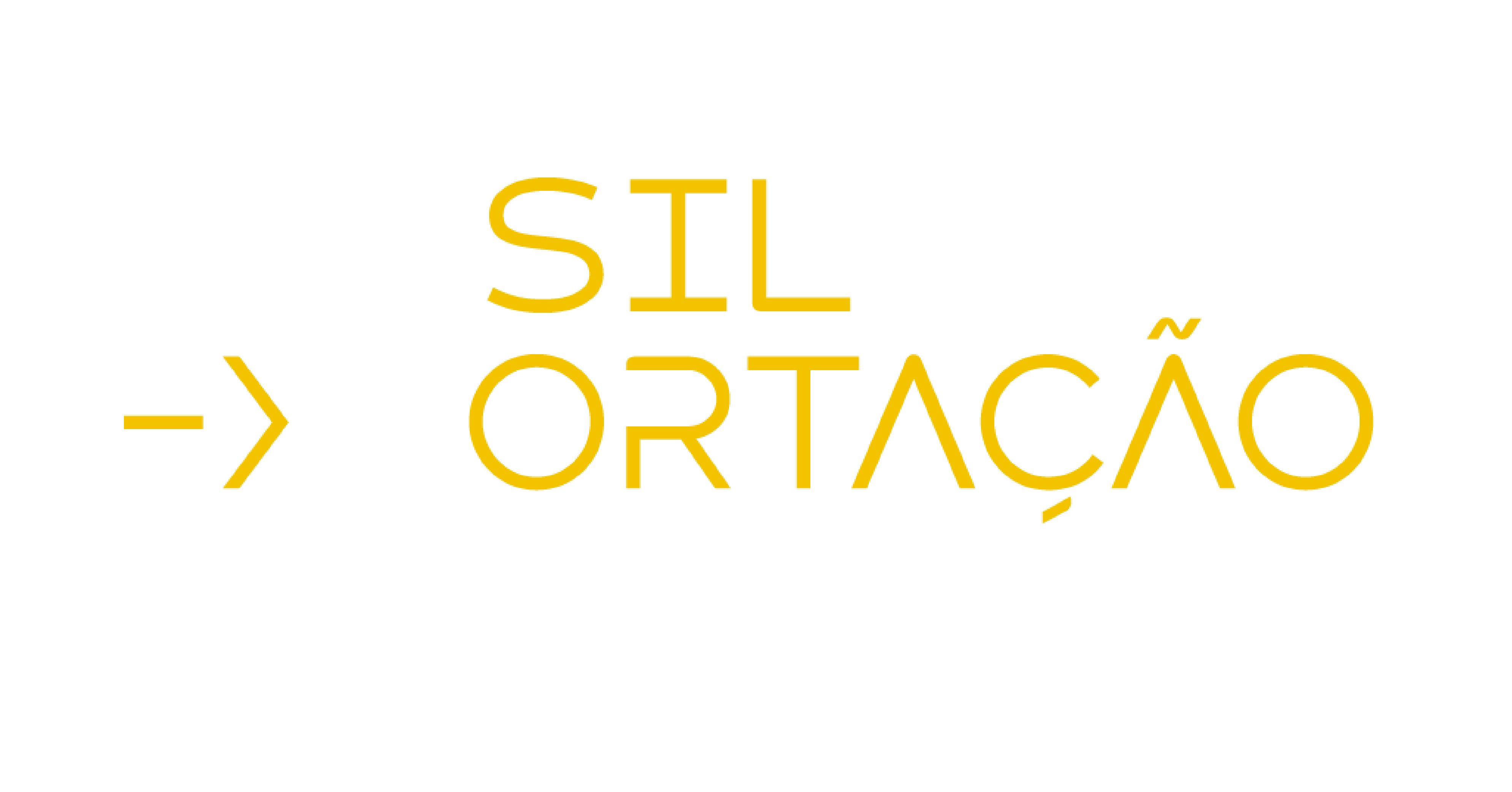 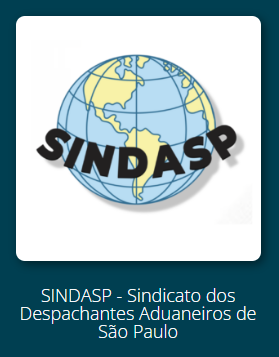 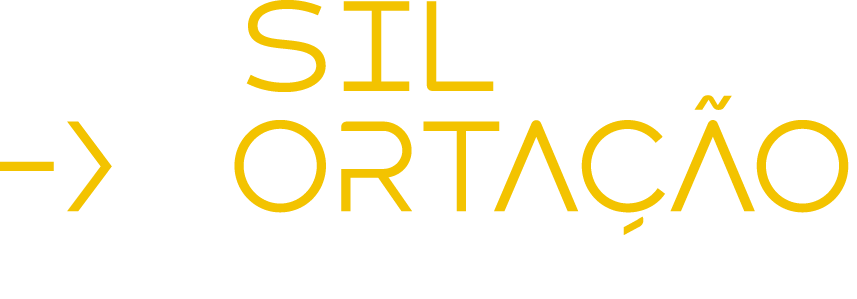 SINDASP - Sindicato dos Despachantes Aduaneiros de São Paulo
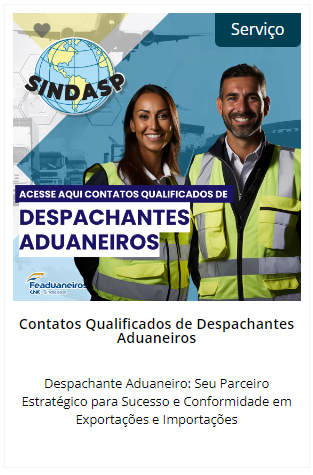 Contatos Qualificados de Despachantes Aduaneiros no Estado de São Paulo:
https://brasilexportacao.com.br/produto/contatos-qualificados-de-despachantes-aduaneiros/
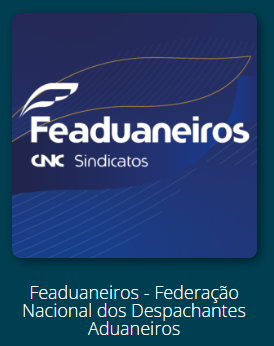 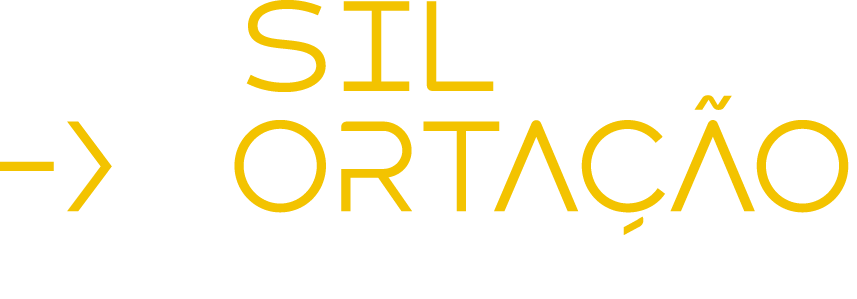 Feaduaneiros - Federação Nacional dos Despachantes Aduaneiros
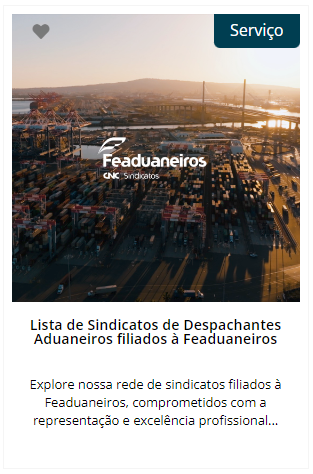 Lista de Sindicatos de Despachantes Aduaneiros por estado:
https://brasilexportacao.com.br/produto/lista-de-sindicatos-de-despachantes-aduaneiros-filiados-a-feaduaneiros/
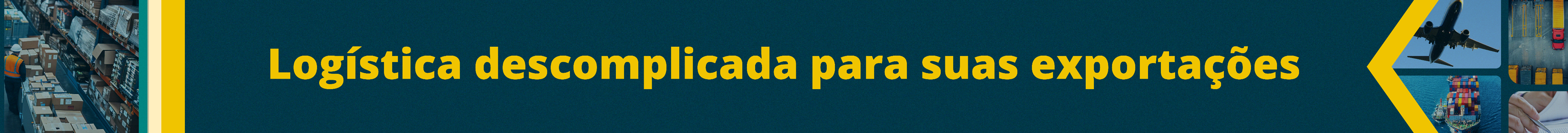 ABTRA - Marcel Vilchez
Processo de contratação de armazenagem na exportação
Tipos de cargas de exportação:
Existem duas maneiras principais de exportar produtos via marítima para outros países:
FCL – Full Container Load 
LCL –Less Container Load
FCL
LCL
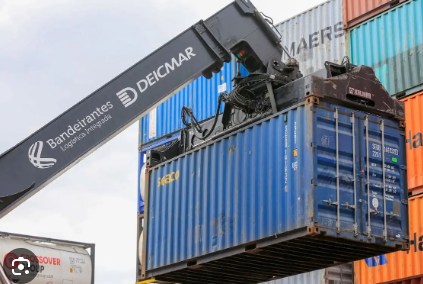 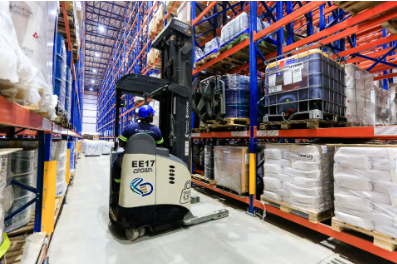 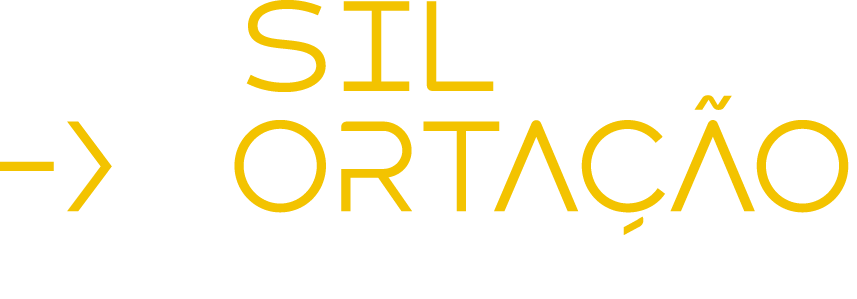 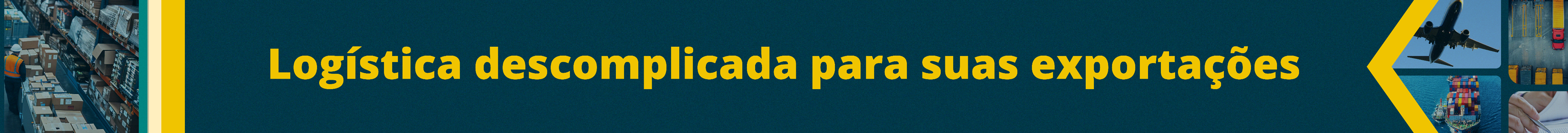 ABTRA - Marcel Vilchez
Processo de contratação de armazenagem na exportação
Modalidades de contratação:
As exportações no Brasil tem processos bem simplificados, comparados a importação.
O exportador pode optar em fazer toda a operação sozinho ou contratar fornecedores que ofereçam o serviço.
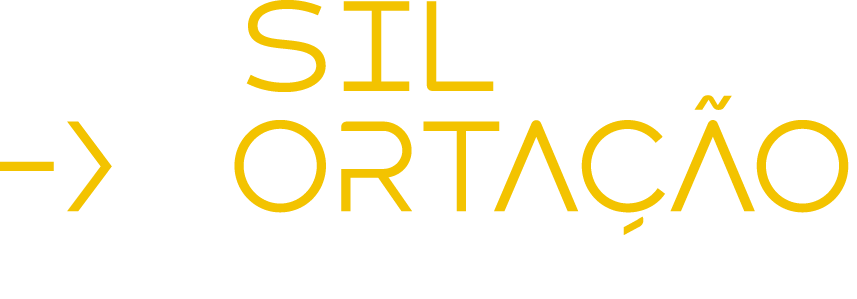 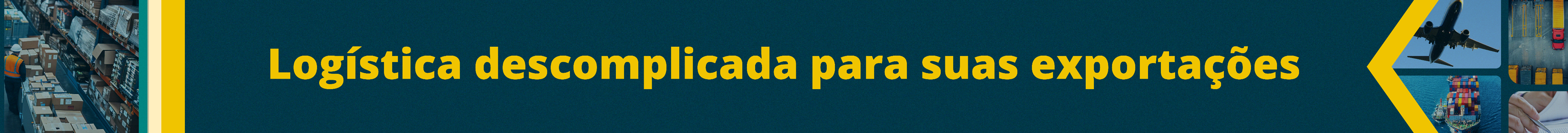 ABTRA - Marcel Vilchez
Processo de contratação de armazenagem na exportação
Processo LCL com contratação de agente de carga e terminal alfandegado
Após a entrega da carga, todo o processo é coordenado pelo terminal
Processo FCL com contratação de terminais alfandegados
Após a entrega da carga, todo o processo é coordenado pelo terminal
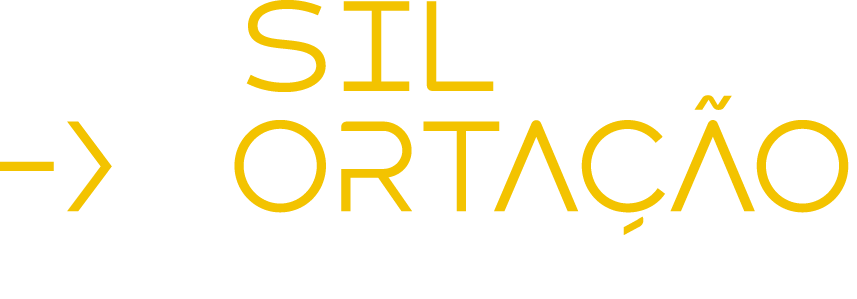 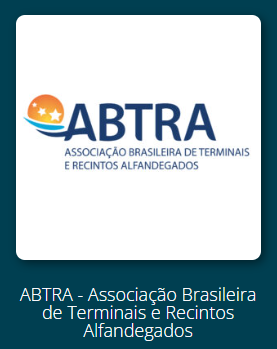 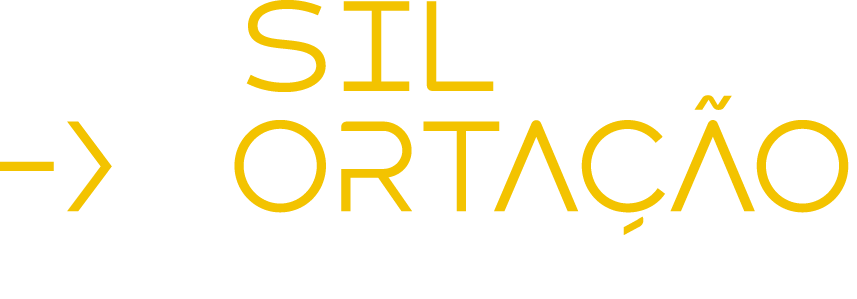 ABTRA - Associação Brasileira de Terminais e Recintos Alfandegados
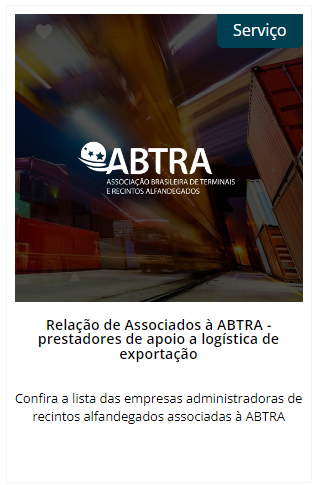 Relação de Associados à ABTRA - prestadores de apoio a logística de exportação:
https://brasilexportacao.com.br/produto/
relacao-de-associados-a-abtra-prestadores-de-apoio-a-logistica-de-exportacao/
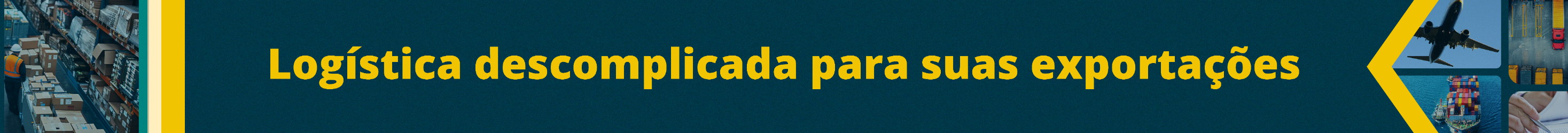 Transporte Internacional Marítimo
ACTC / SINDICOMIS - Liliane Paula
Importância do Agente de Carga 
(e o que ele faz)
Timing contratação do Agente de Carga e 
Embarque de Mercadoria (Aéreo/Marítimo)
O tempo entre a contratação de um agente de cargas e o efetivo embarque da mercadoria pode variar de acordo com diversos fatores. 

Entre eles podemos destacar o modal escolhido, a disponibilidade de equipamento e espaço, documentos obrigatórios e o processo de liberação alfandegária.
Organização da logística
Consolidação de cargas
Otimização de custos
Incoterm e responsabilidades
Gestão dos documentos
Seguro de cargas
Rastreamento
Soluções personalizadas
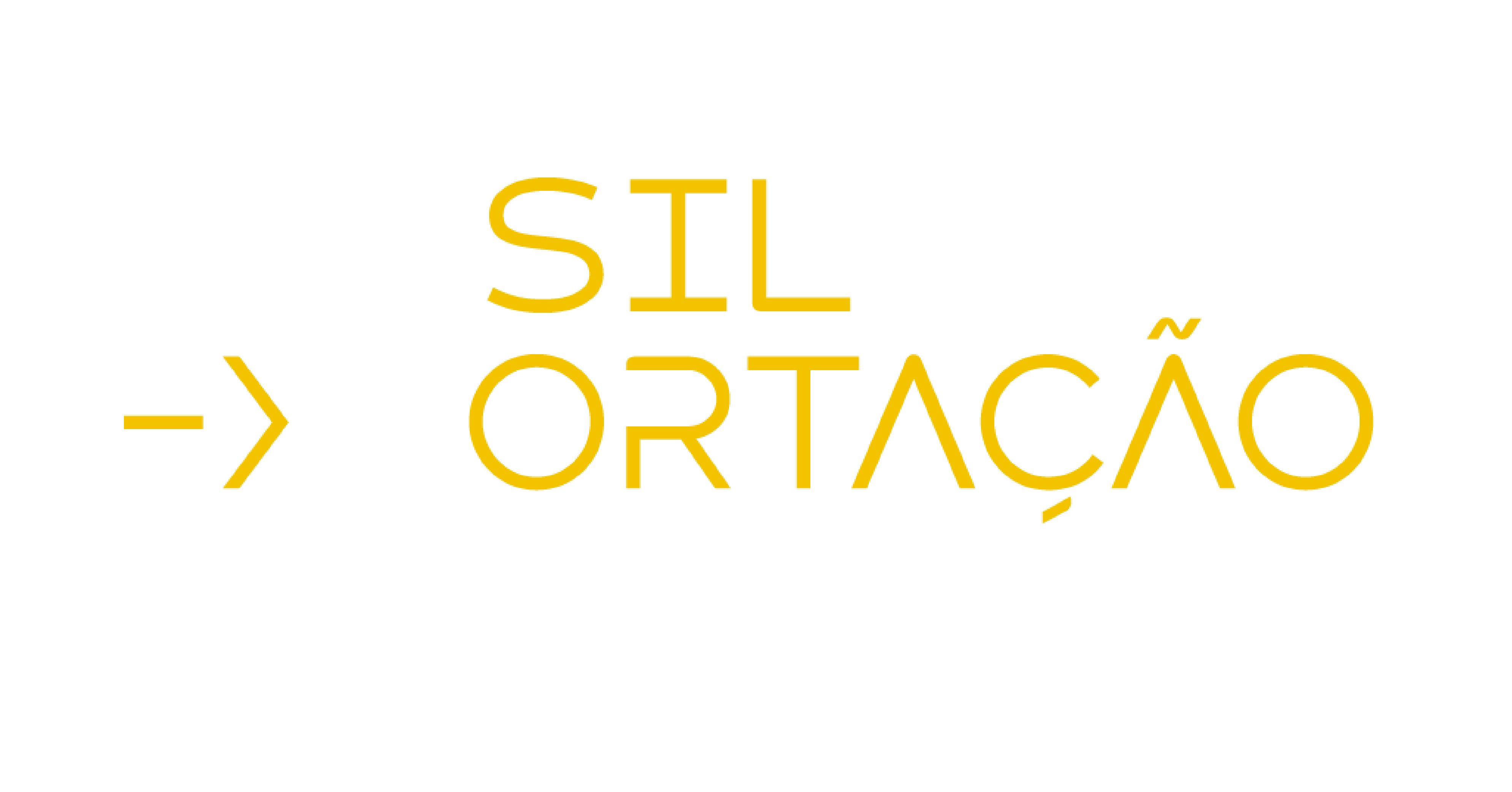 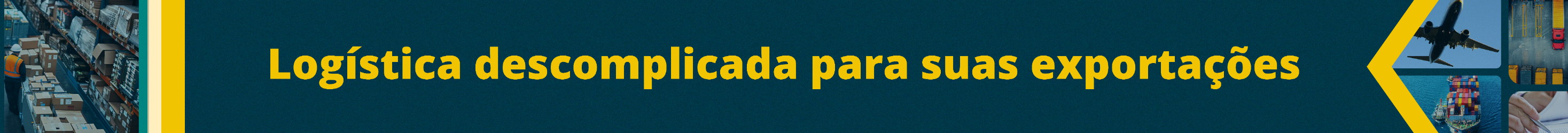 Transporte Internacional
PRINCIPAIS DESAFIOS
SOLUÇÕES
Documentação; Manuseio de carga; Disponibilidade de Equipamentos; Congestionamento e Atrasos; Rotas,  Alfândega e Inspeções; Segurança e Pirataria; Entrega ao cliente final, “last mile”.
Planejamento antecipado e contratação de um agente de carga experiente.
Modal Marítimo
Modal Aéreo
Ideal para grandes volumes, cargas pesadas ou superdimensionadas e mercadorias que não tem urgência, pois há uma frequência menor de rotas e o tempo de trânsito é longo, mas o custo é baixo.
Ideal para cargas mais leves, valiosas ou sensíveis, sendo a melhor opção quando a rapidez é o fator predominante, pois há uma alta frequência de voos e rotas, apesar do custo ser mais elevado.
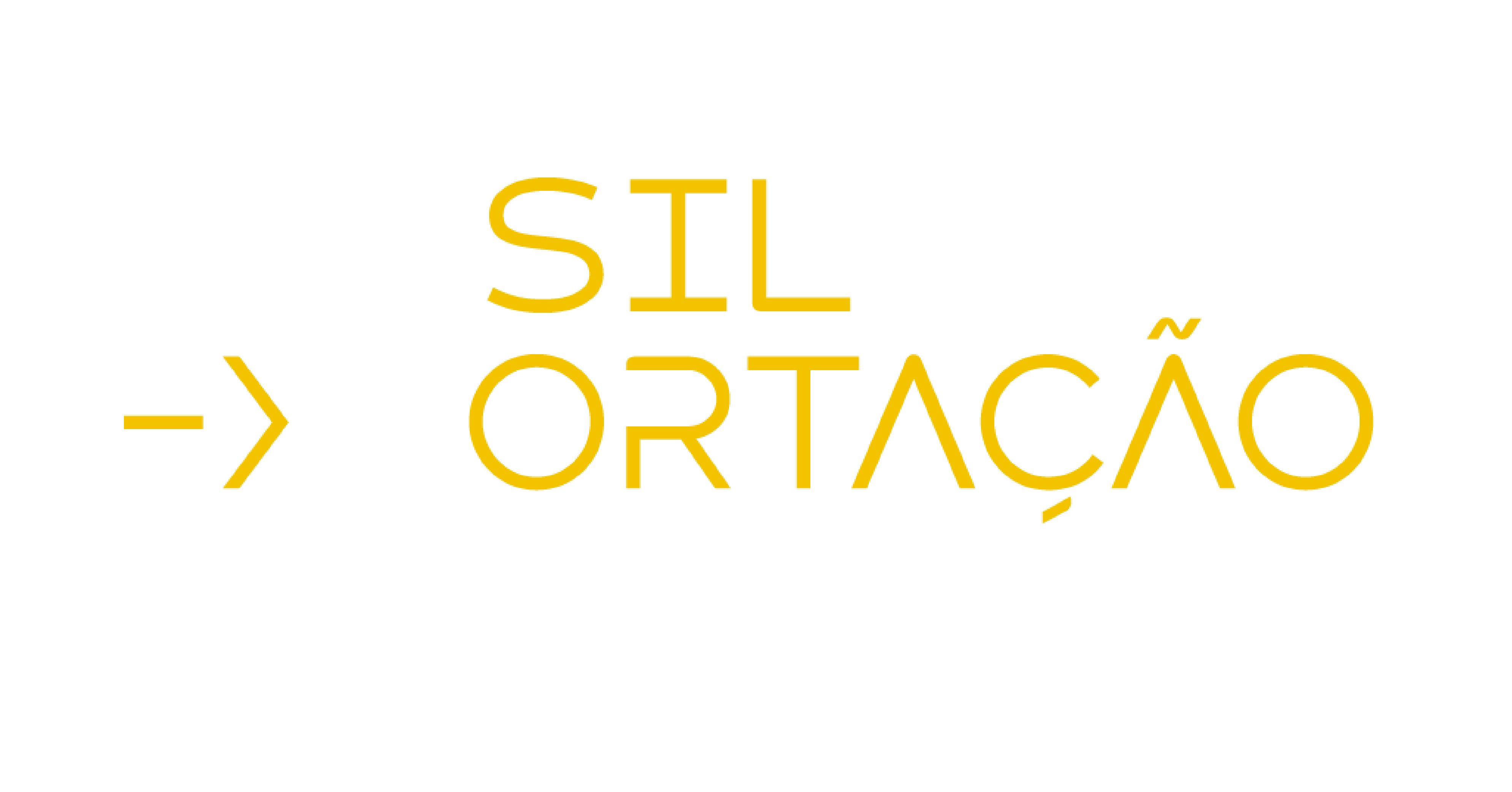 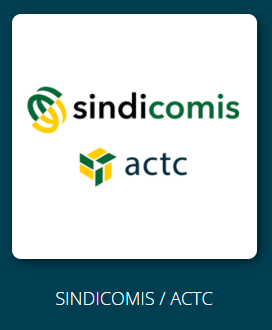 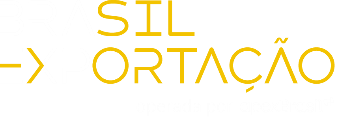 SINDICOMIS / ACTC
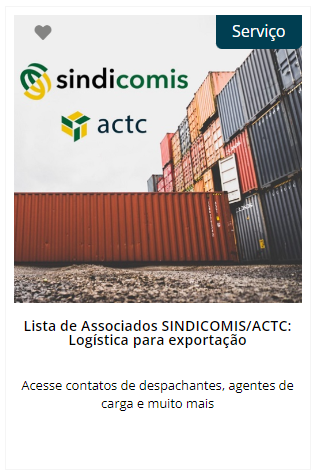 Lista de Associados SINDICOMIS/ACTC: Agentes de carga aérea e marítima
https://brasilexportacao.com.br/produto/lista-de-associados-sindicomis-actc-logistica-para-exportacao/
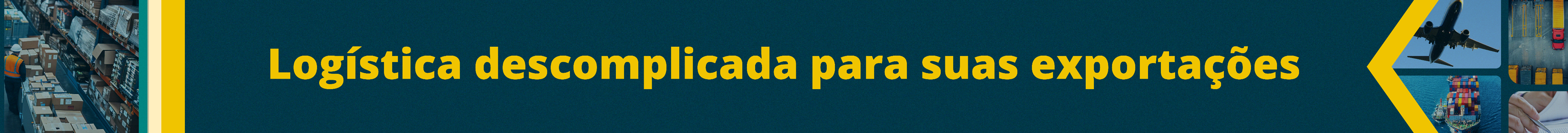 Transporte Rodoviário Internacional
ABTI – Hamilton Ogata
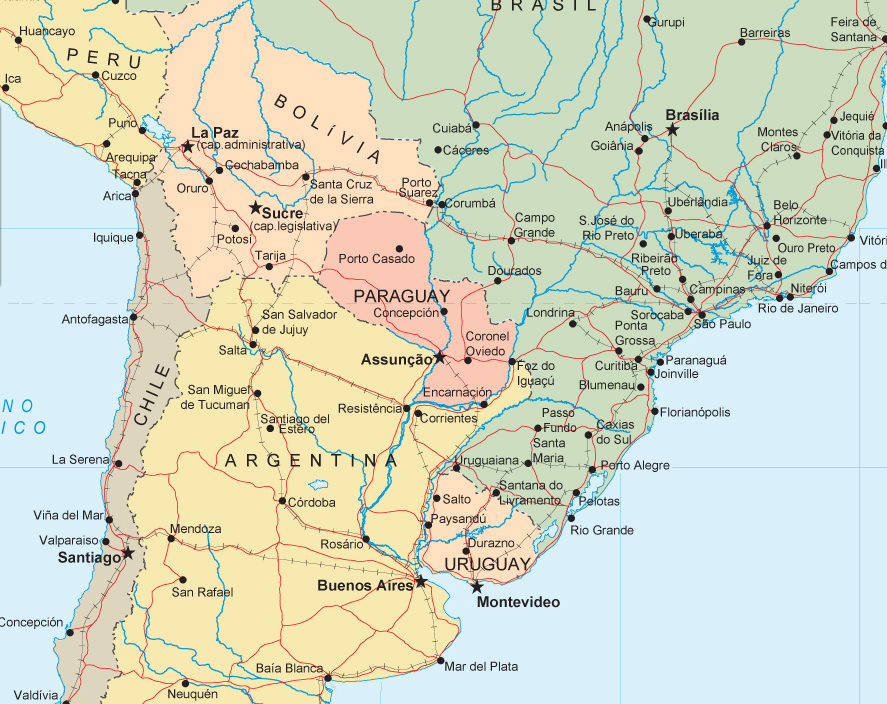 Evolução constante: ALALC (1960), ALADI (1980), MERCOSUL (1991), BO e CL (1996), Tribunal (2002), UNASUL (2008), Negociações UE (2019)
O transporte rodoviário internacional alcança todo o território da América do Sul. Coletamos e entregamos a sua carga aonde ela estiver.
Principais fronteiras cruzam mais de 50.000 veículos por dia
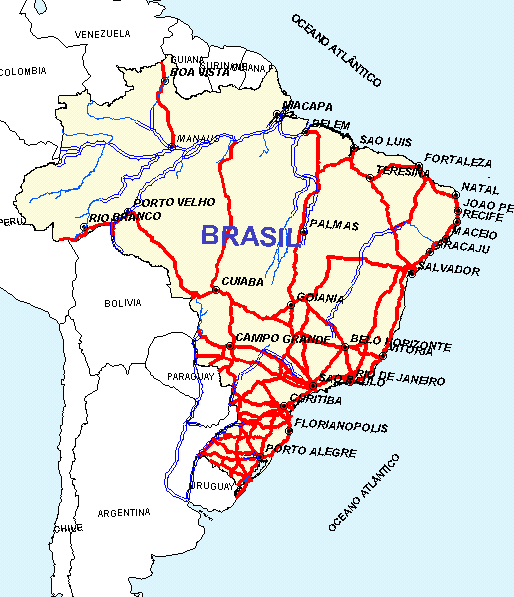 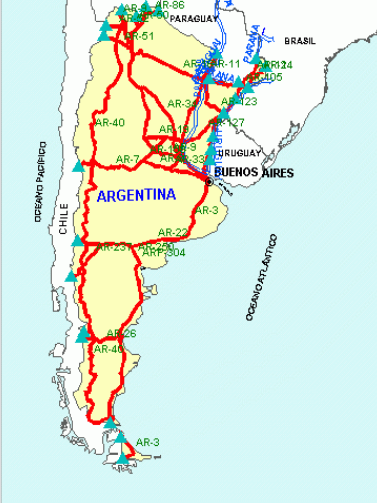 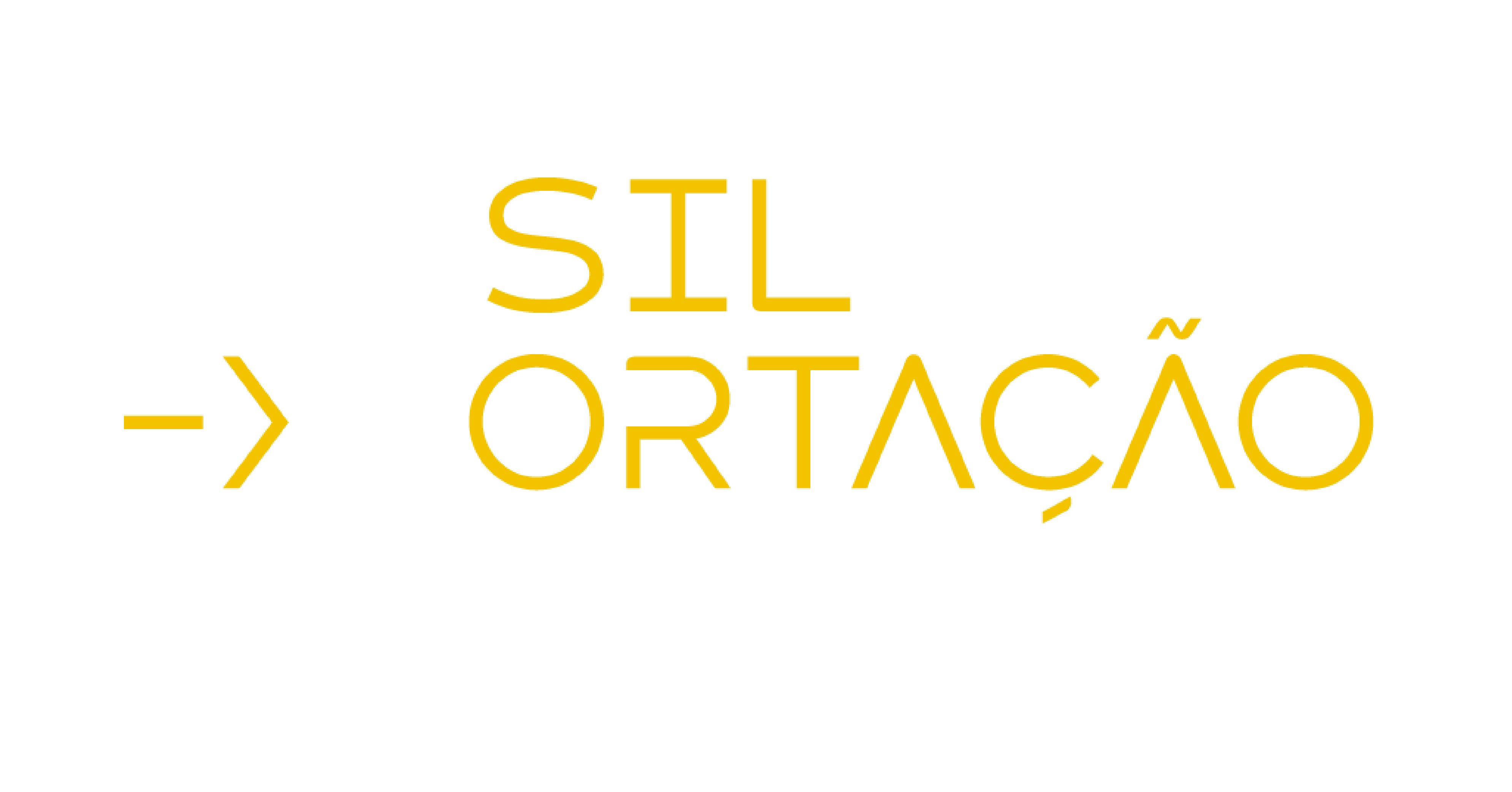 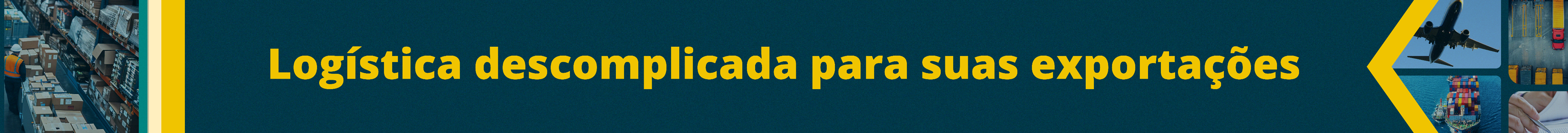 MODAL RODOVIÁRIO
VANTAGENS

Maior flexibilidade de deslocamento territorial
Maior flexibilidade de janelas de cargas e descargas
Menor burocracia com relação a documentação
Facilidade para contratar e organizar a rota
Prazos de entrega menores que o marítimo
Menor custo de Inventário que o marítimo
Menor custo de Frete em relação ao aéreo
Não necessita de transbordo de modal


DESVANTAGENS

Maior risco de acidentes
Menor capacidade de carga que o marítimo
Maior chance de perdas e roubos
Falta de investimentos nas estradas e pontos de apoio
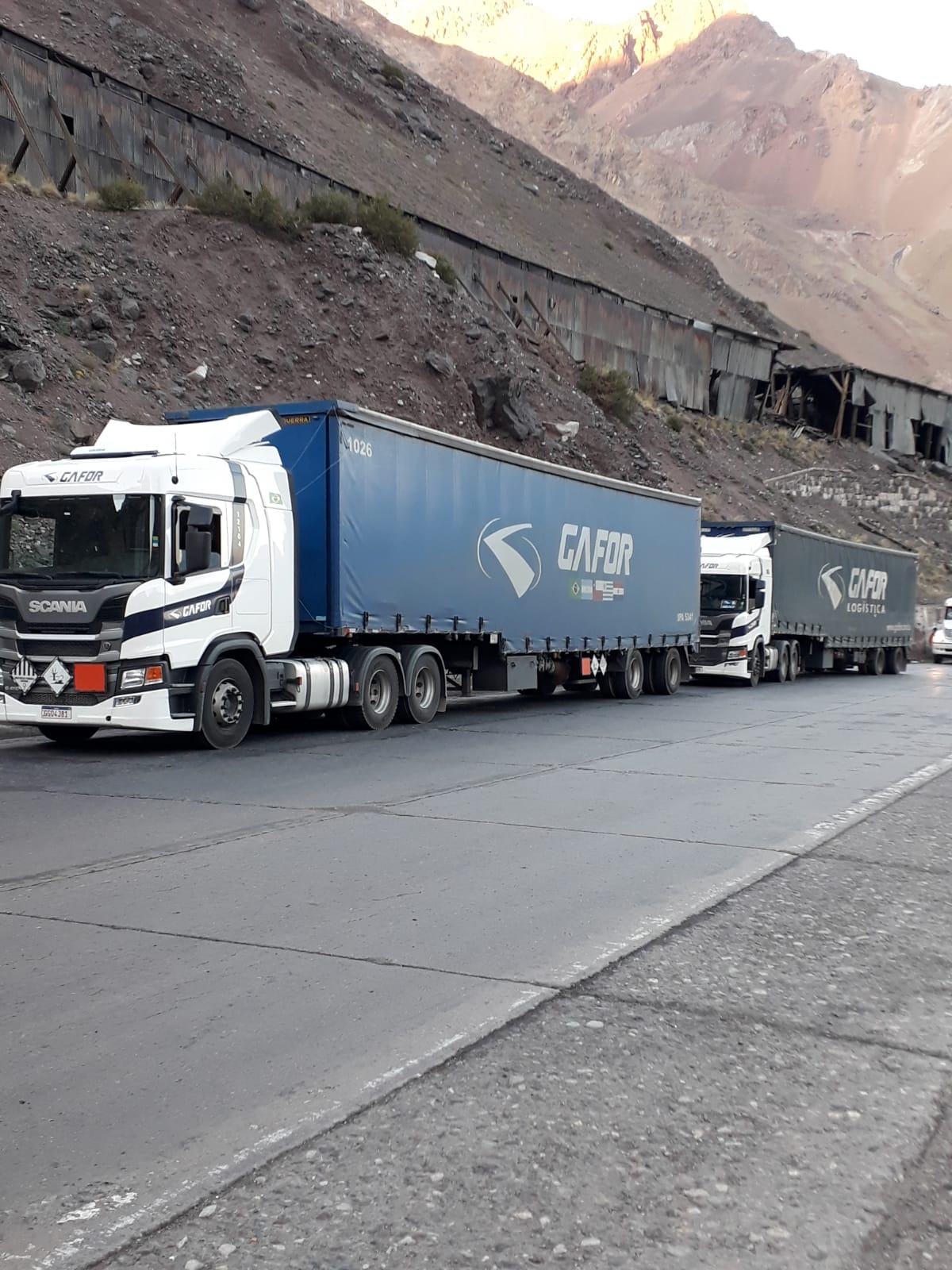 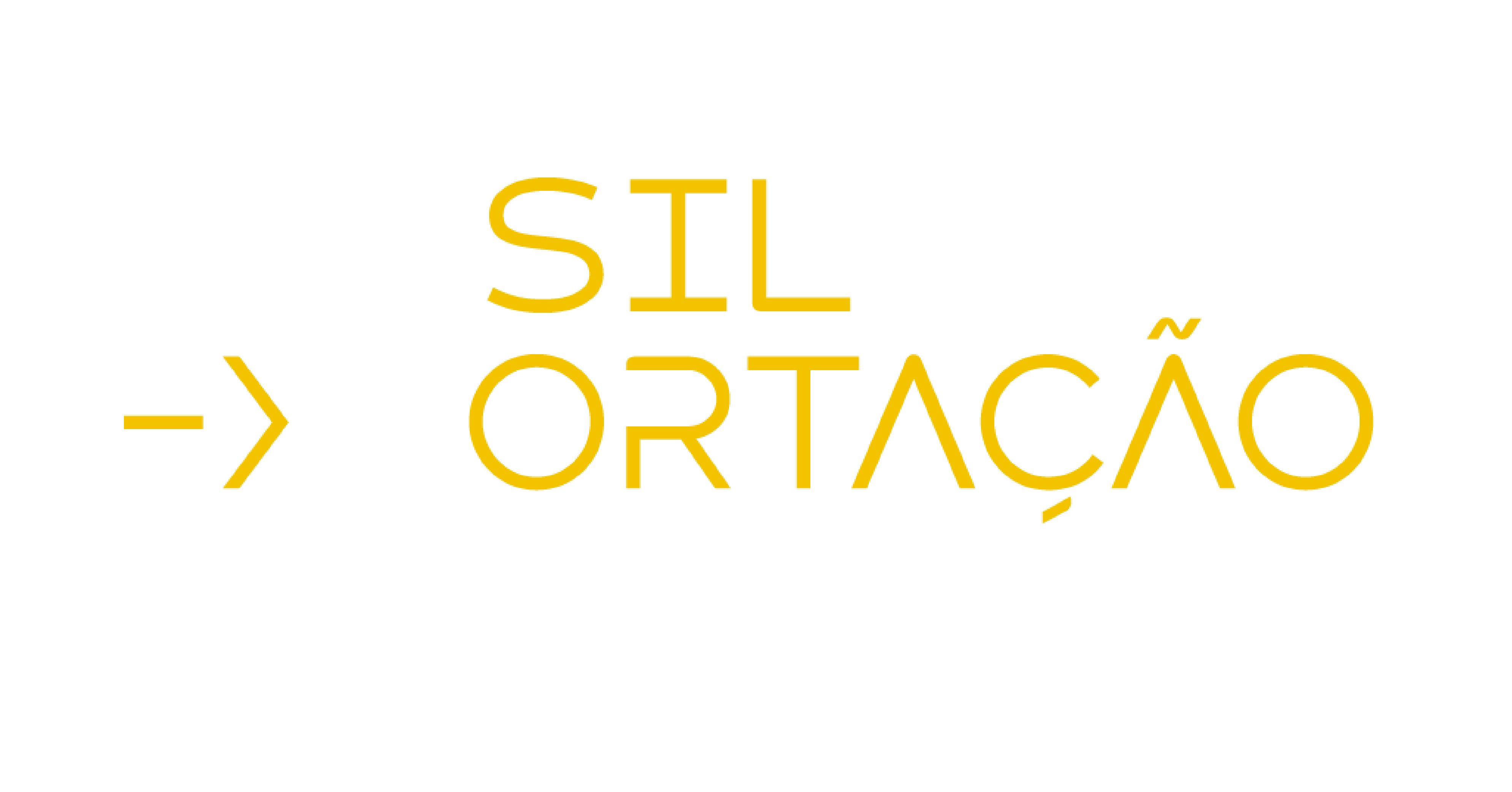 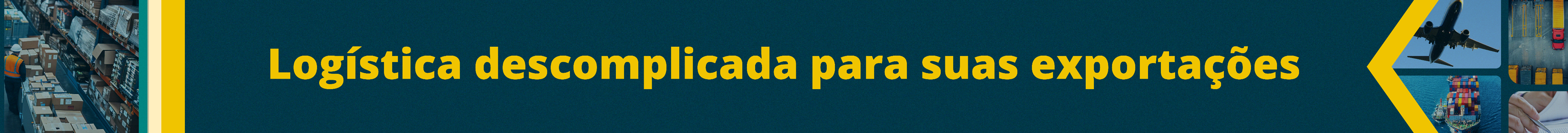 FLUXOS DE EXPORTAÇÃO E IMPORTAÇÃO
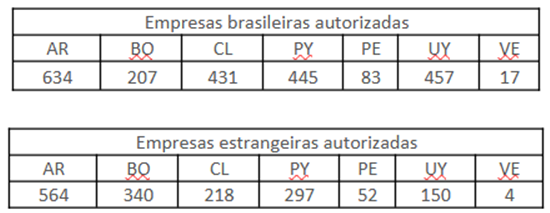 -1.260.000 ton / mês
   -50.400 embarques / mês
   -12.000 caminhões permissionados
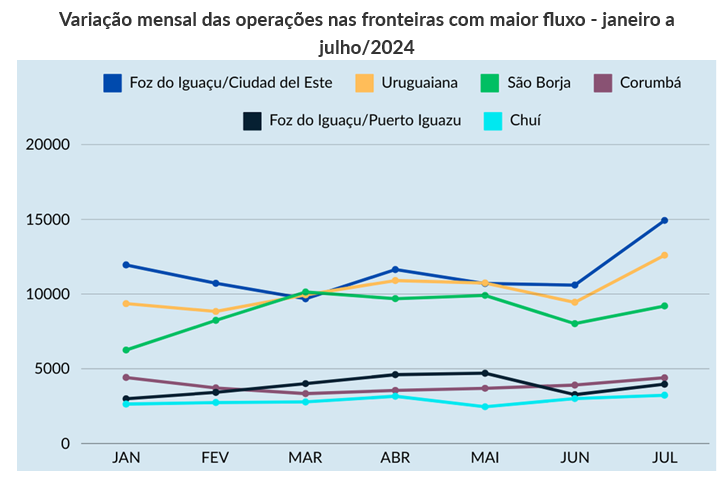 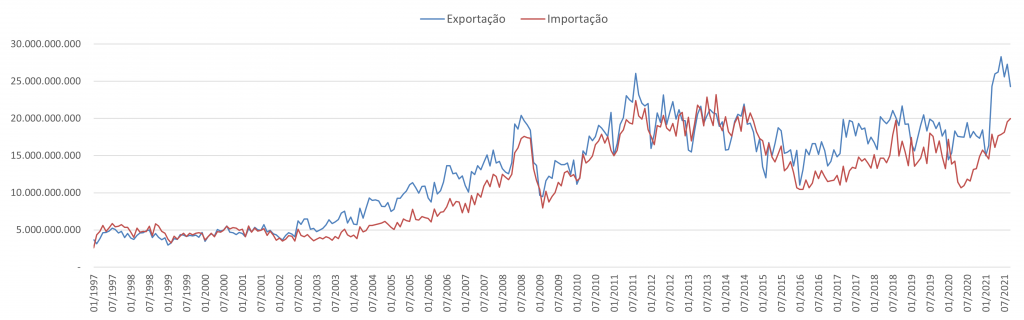 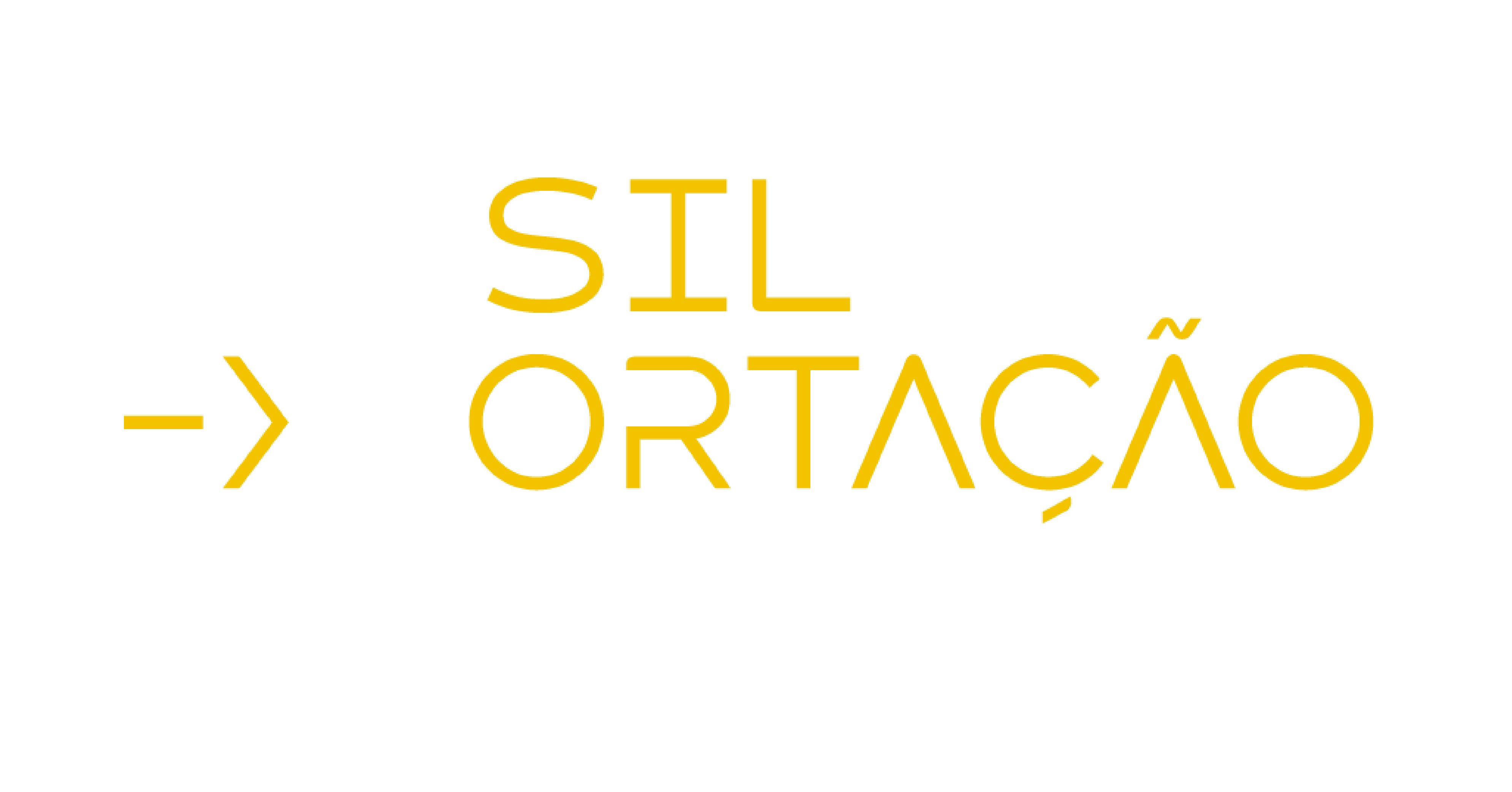 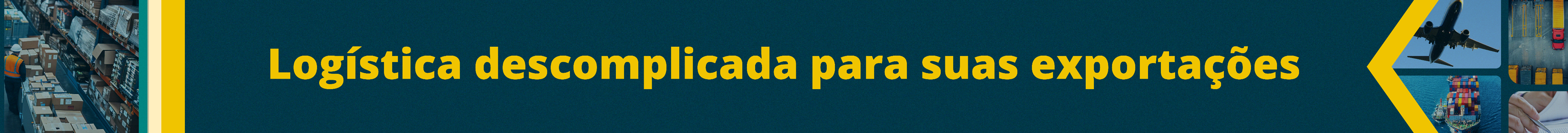 PASSOS PARA EXPORTAR VIA RODOVIÁRIO
Brasil Exportação
Orientações de como Exportar
Orgãos intervenientes e Preparo

Mercadoria
Documentação dos Produtos e Embalagens
Licenças necessárias
Volume e Peso
INCOTERMS

Transportadora
Tipo de veículo e Implemento
Acondicionamento da Carga
Origem, Destino, Fronteiras e Tempos
Negociação de Frete e estadias

Serviço de Transporte
Reuniões Comex, Despachantes, Agentes, Depósitos e Representantes
Forecast da Demanda
Dimensionamento da Frota e Agendamentos
Atendimento ao cliente, Tracking, avaliação de Performance e Kaizen.
Brasil Exportação
Mercadoria
ABTI – Transportadora
Serviço de Transporte
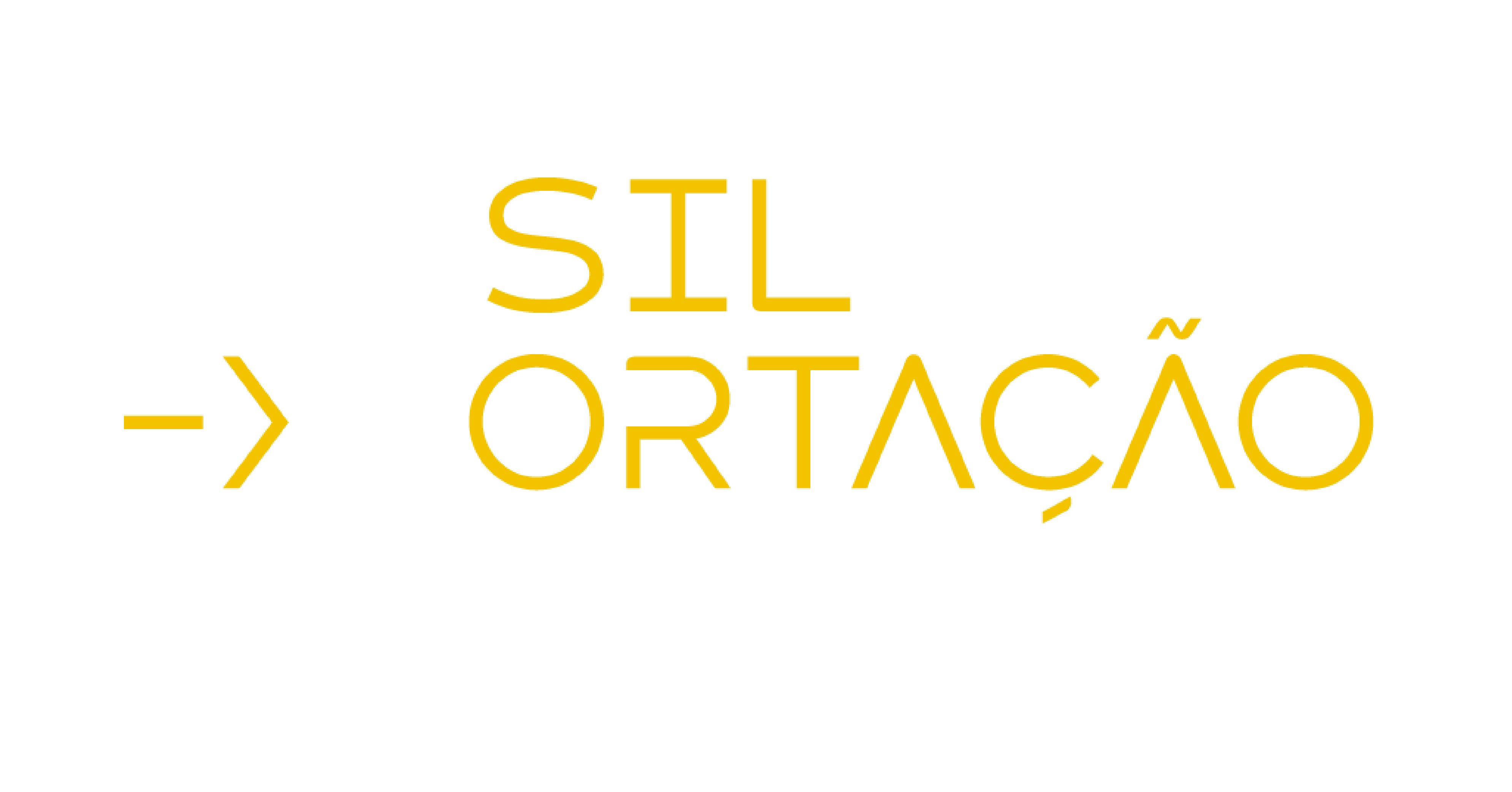 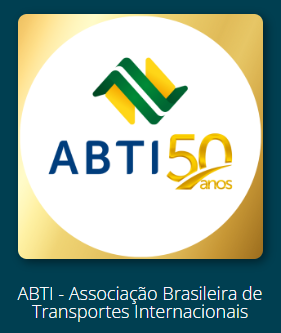 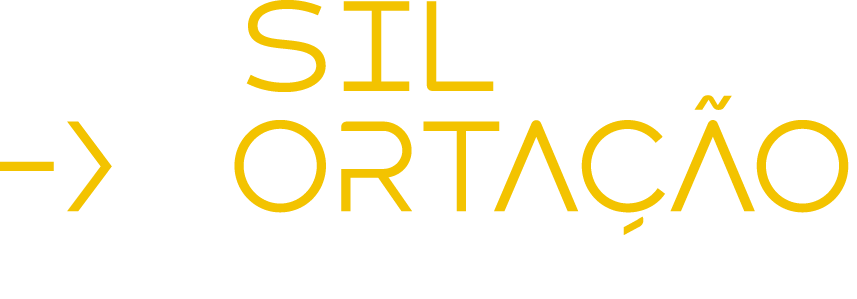 ABTI - Associação Brasileira de Transportadores Internacionais
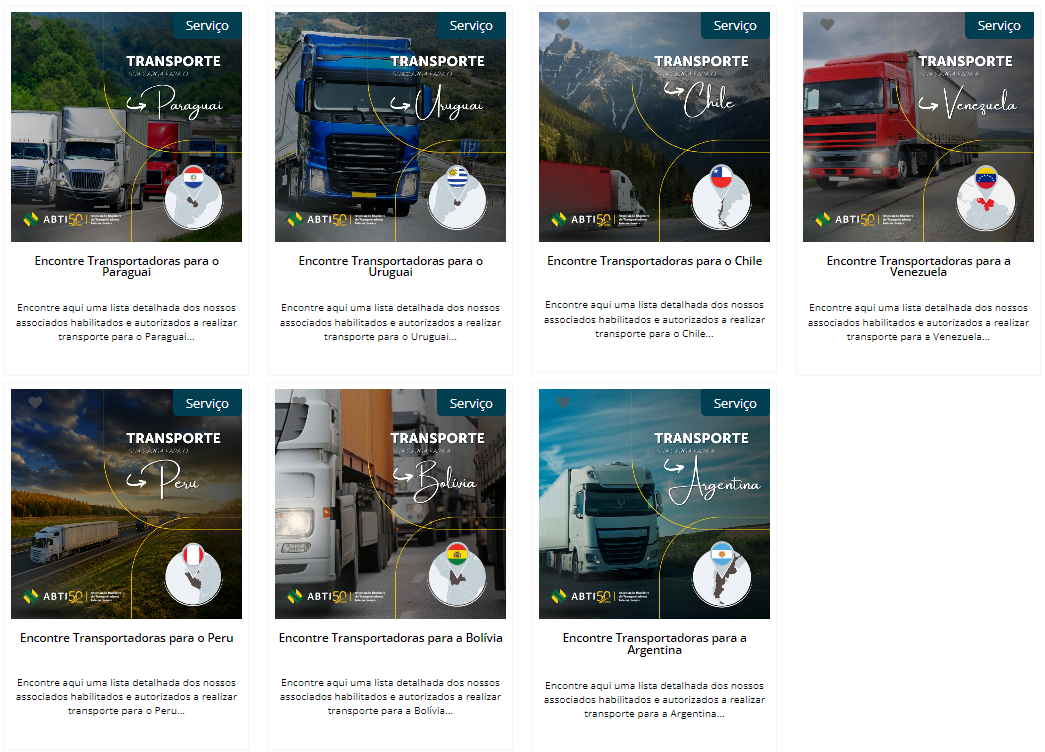 Encontre transportadoras rodoviárias internacionais:
https://brasilexportacao.com.br/servicos/abti/
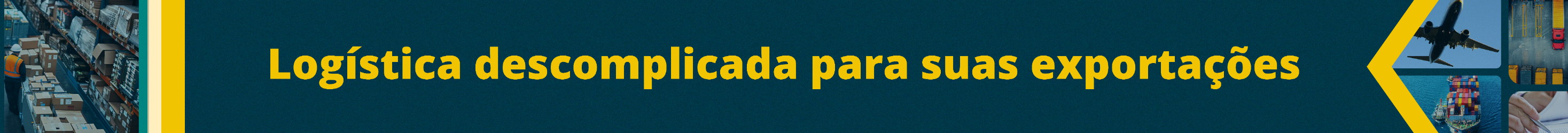 Brasil Exportação
Perguntas e Respostas
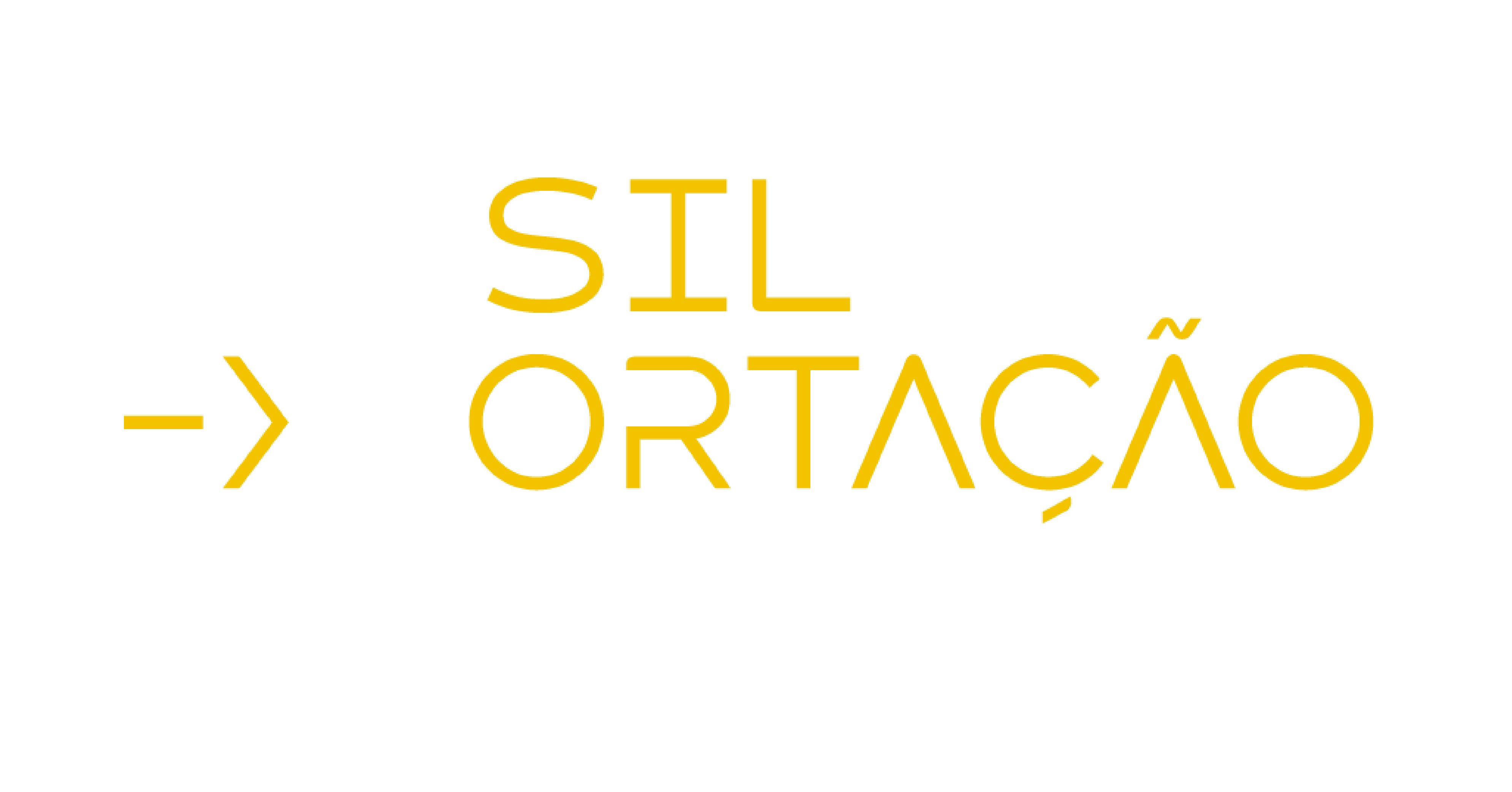 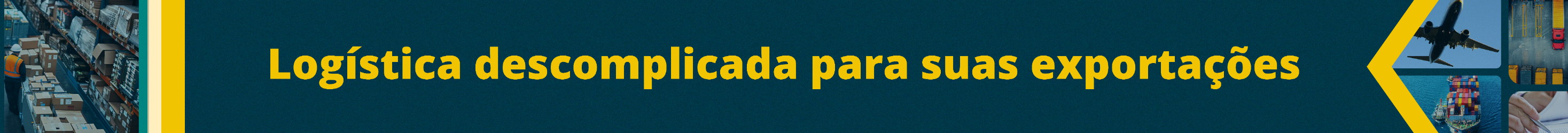 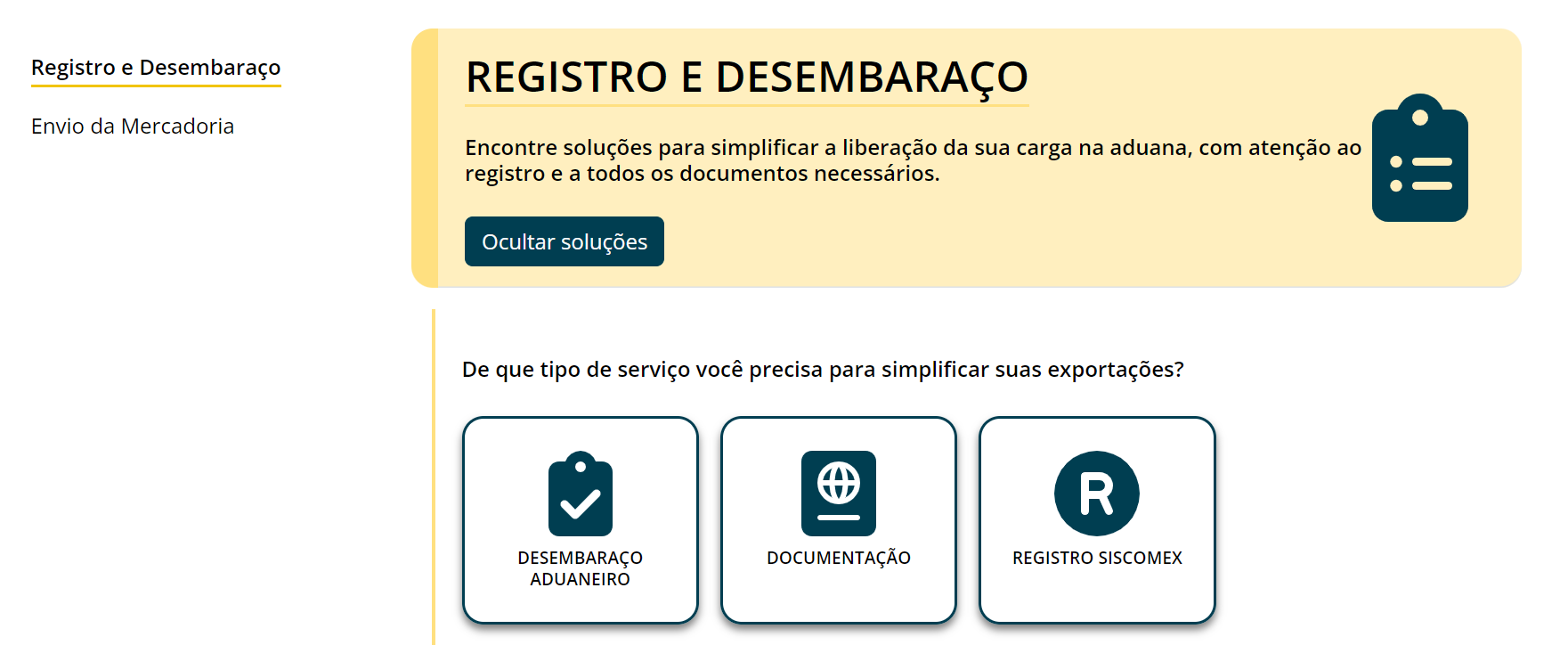 Brasil Exportação
Acesse a página:
www.brasilexportacao.com.br/logistica
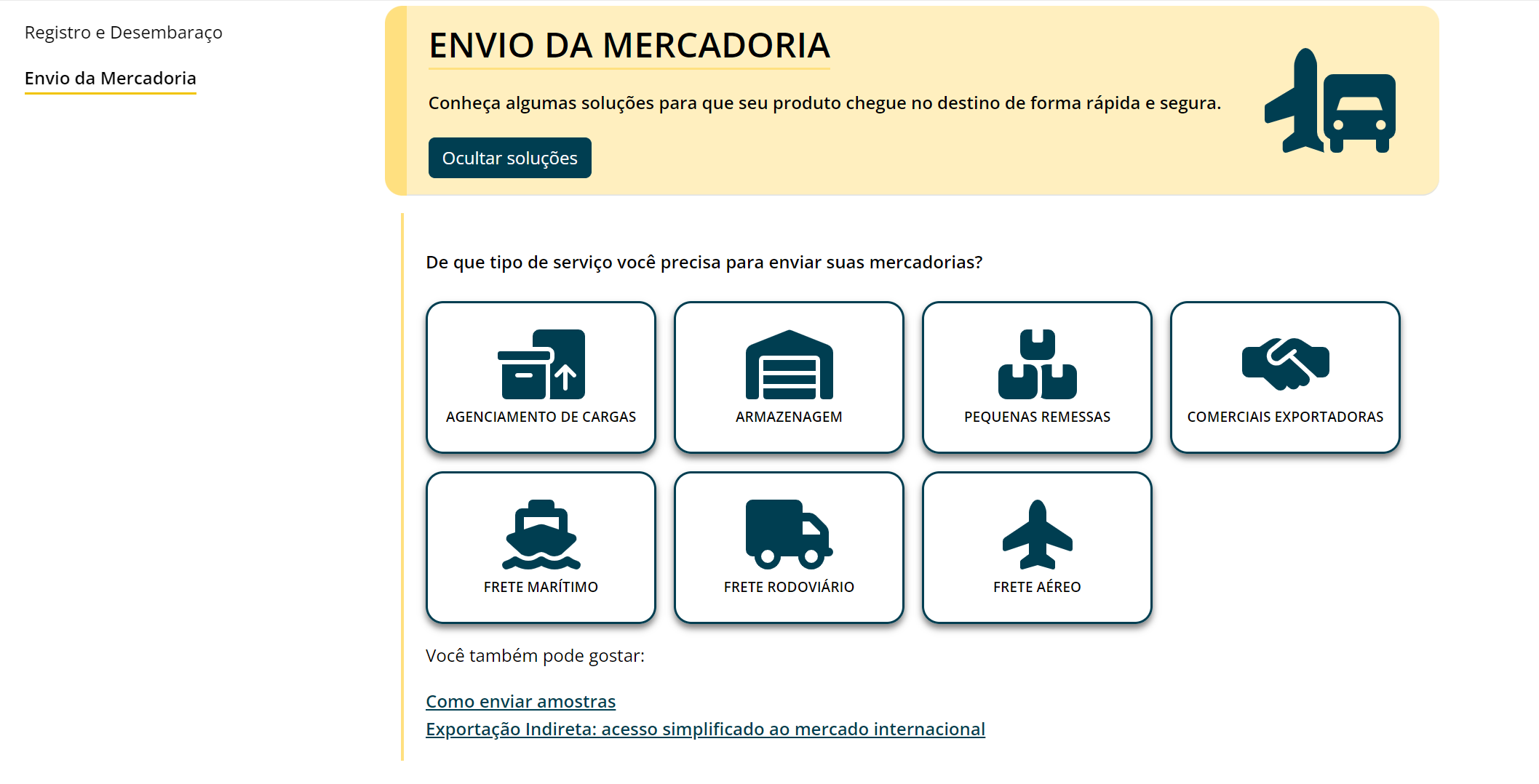 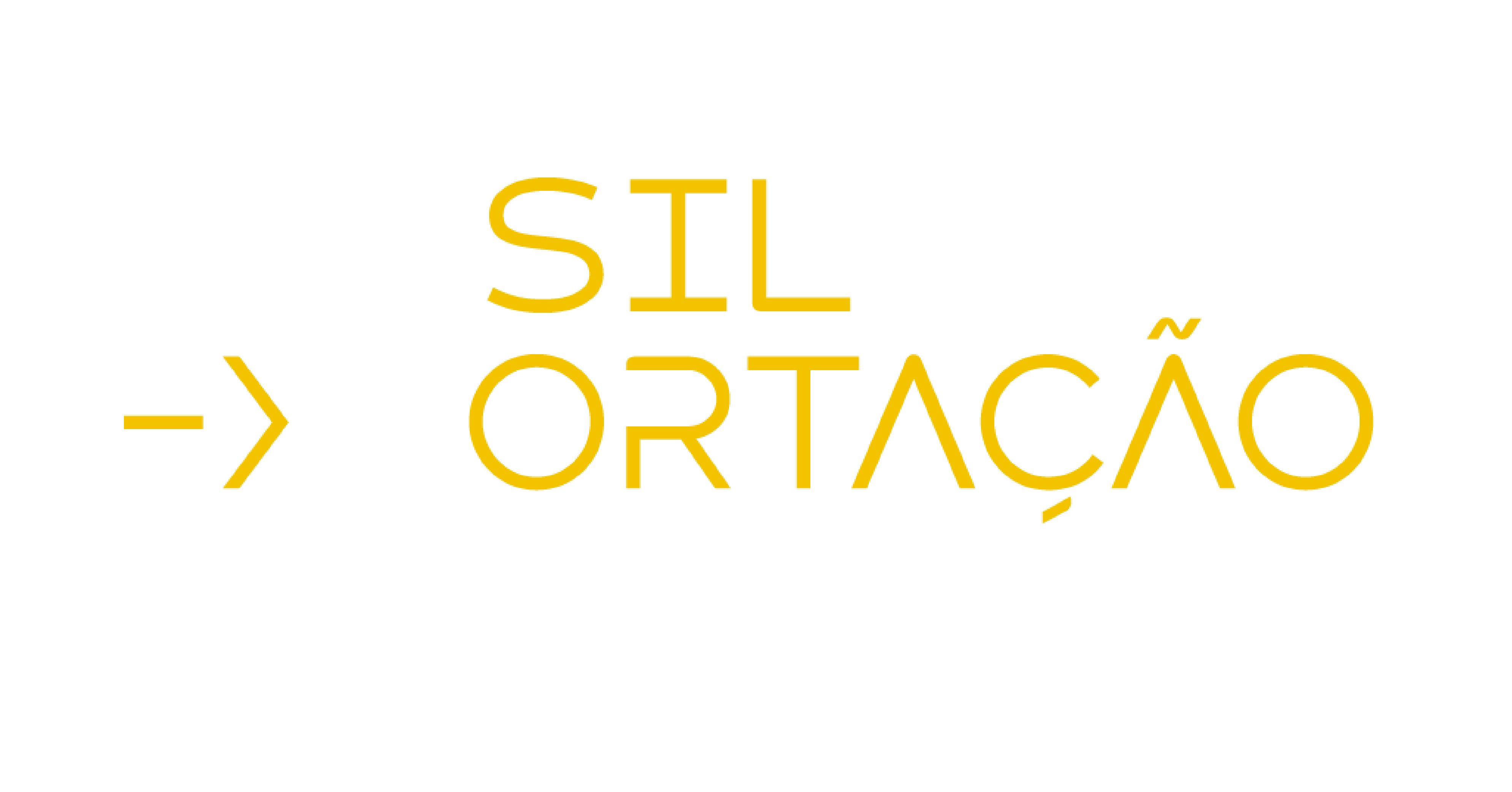 https://brasilexportacao.com.br/
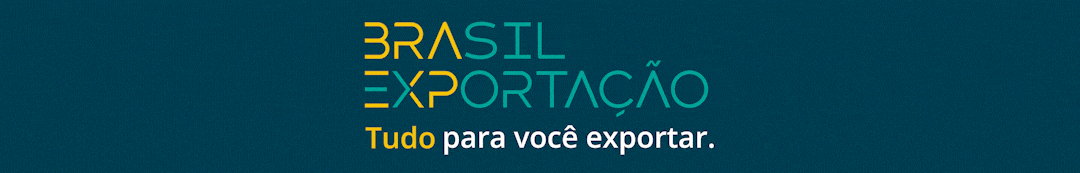 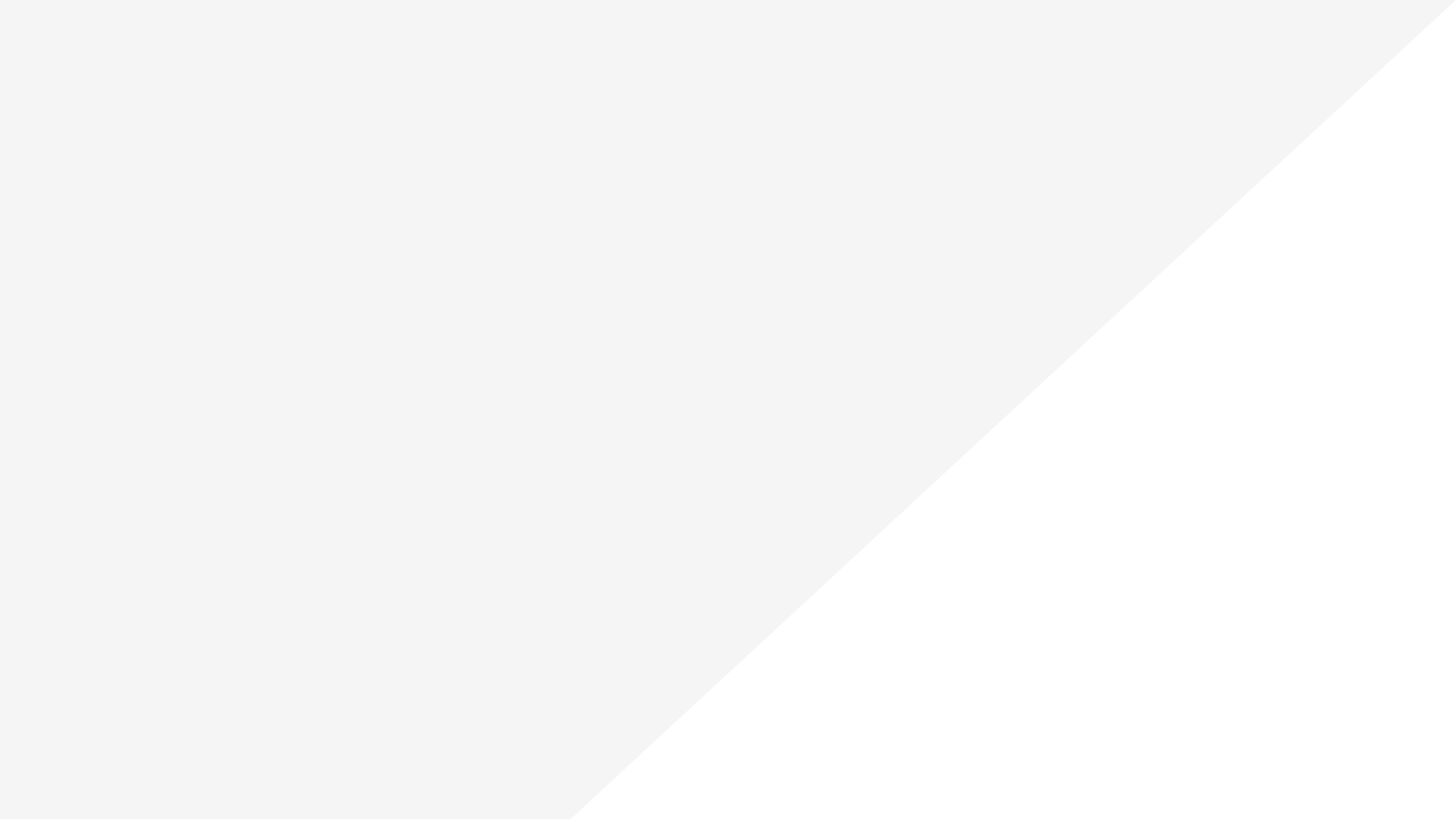 Obrigado !
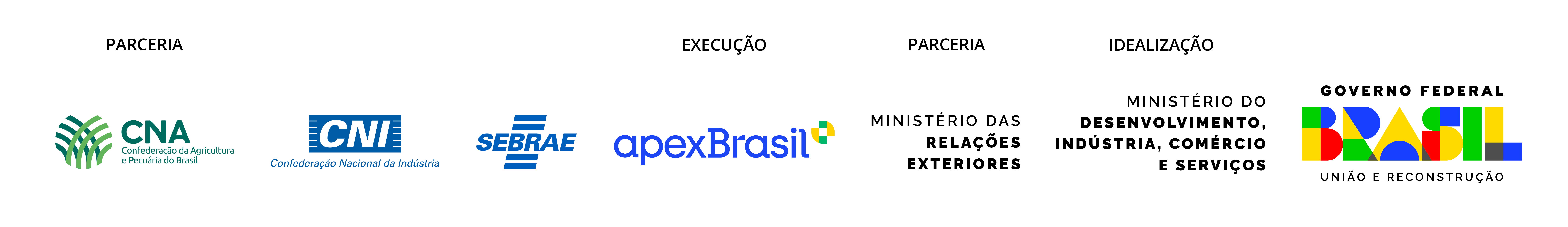